Features & Fantasies of Moduli Dependence in CFT
Eric Perlmutter, IPhT Saclay

HirosiFest @ Kavli IPMU

October 21, 2022
HirosiFest will be a weekly event!
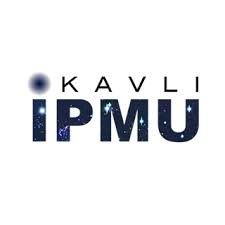 Every Thursday/Friday year-round – no exceptions

Alternating between Caltech & IPMU

Annual meeting at Aspen Center for Physics

Registration required, Frequent Flyer status recommended

More details at www.hirosi.gov
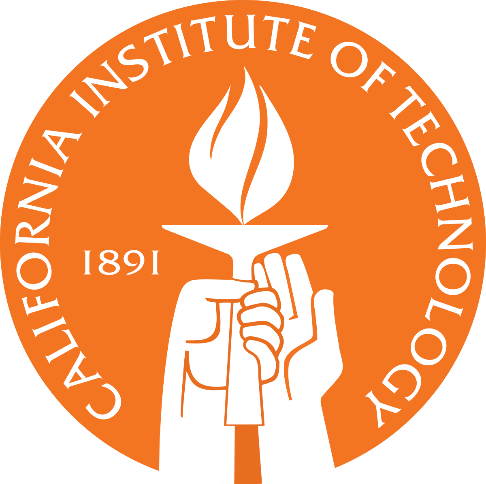 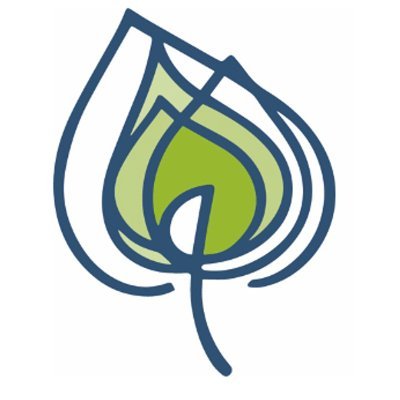 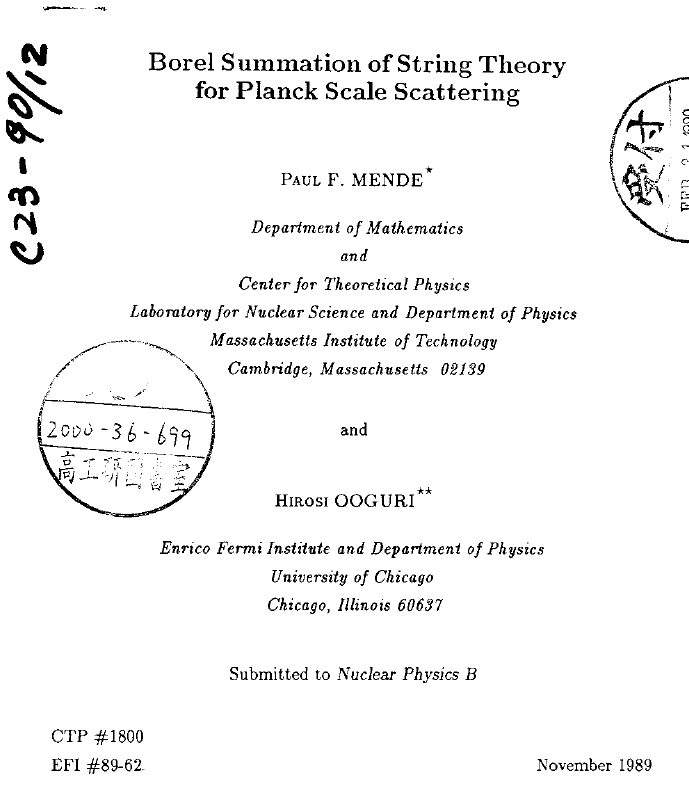 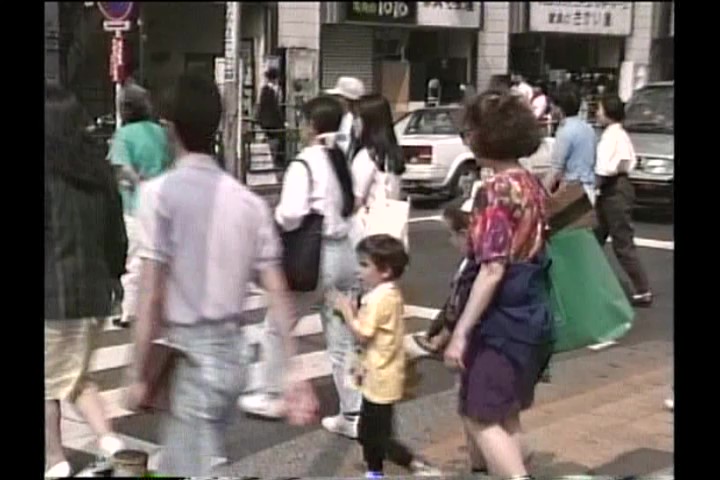 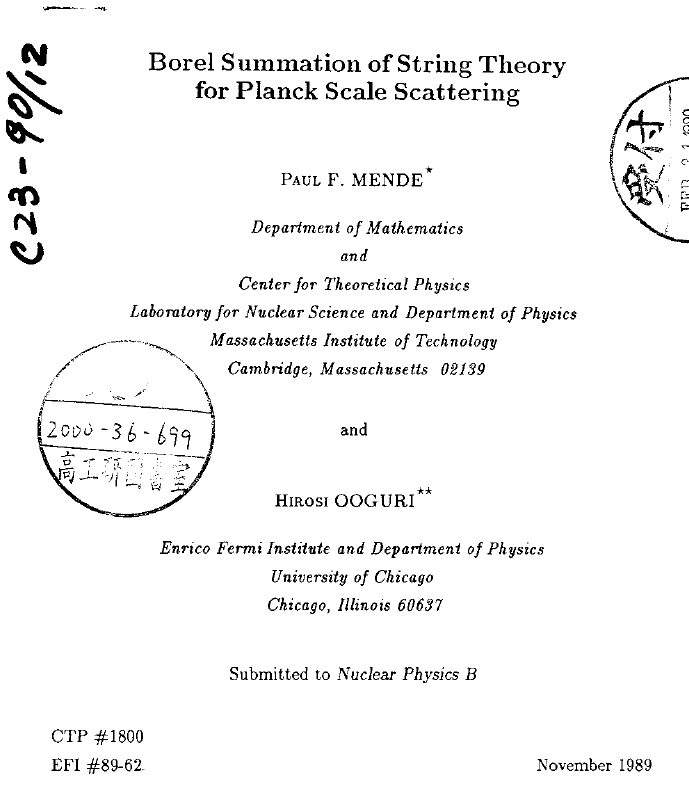 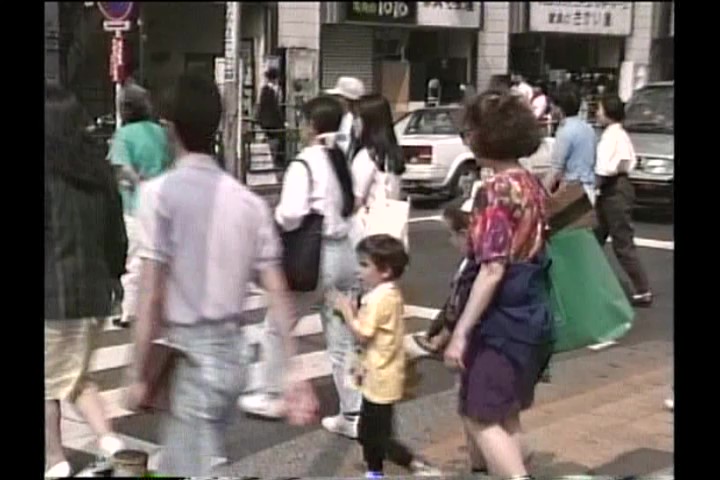 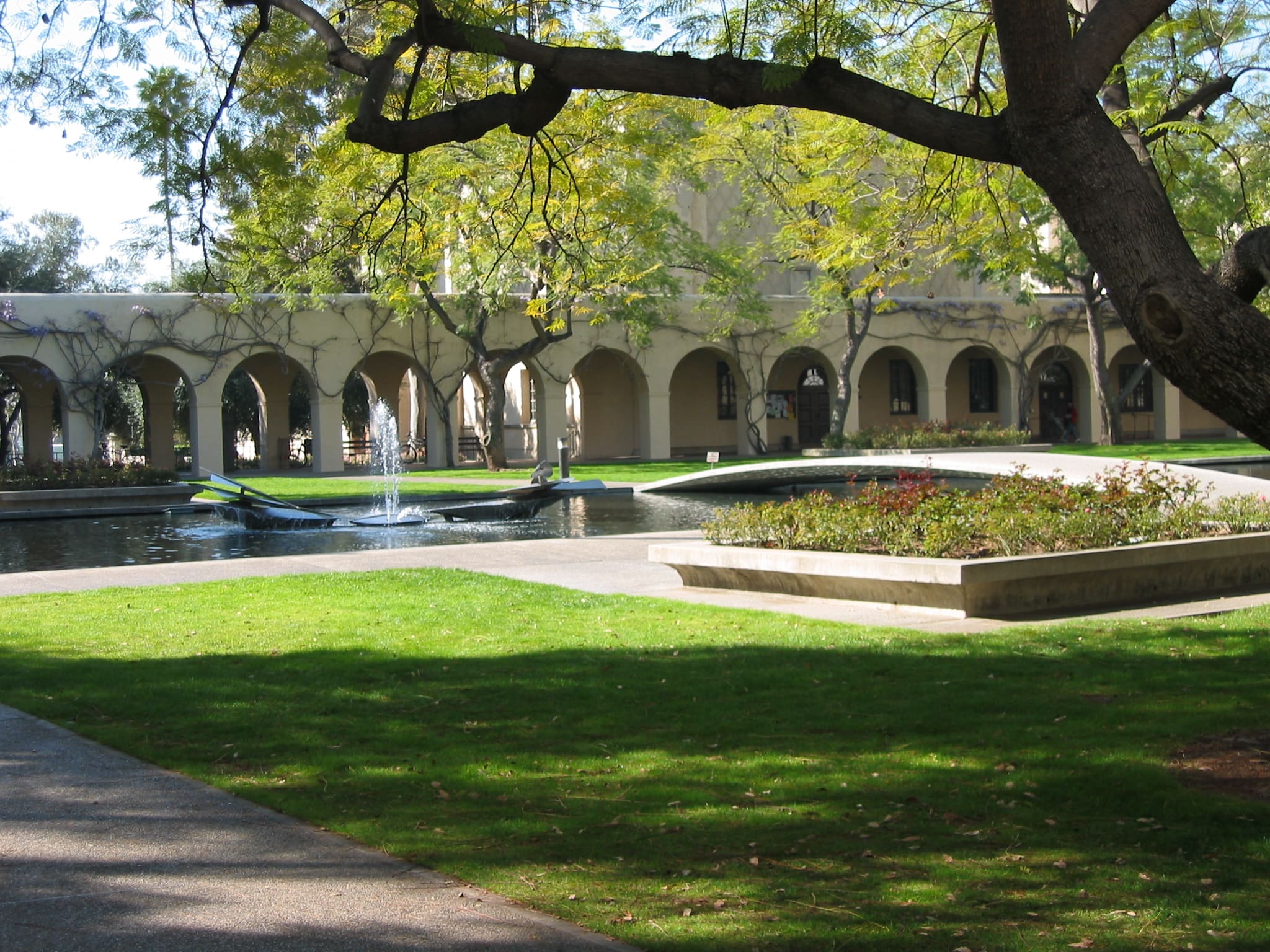 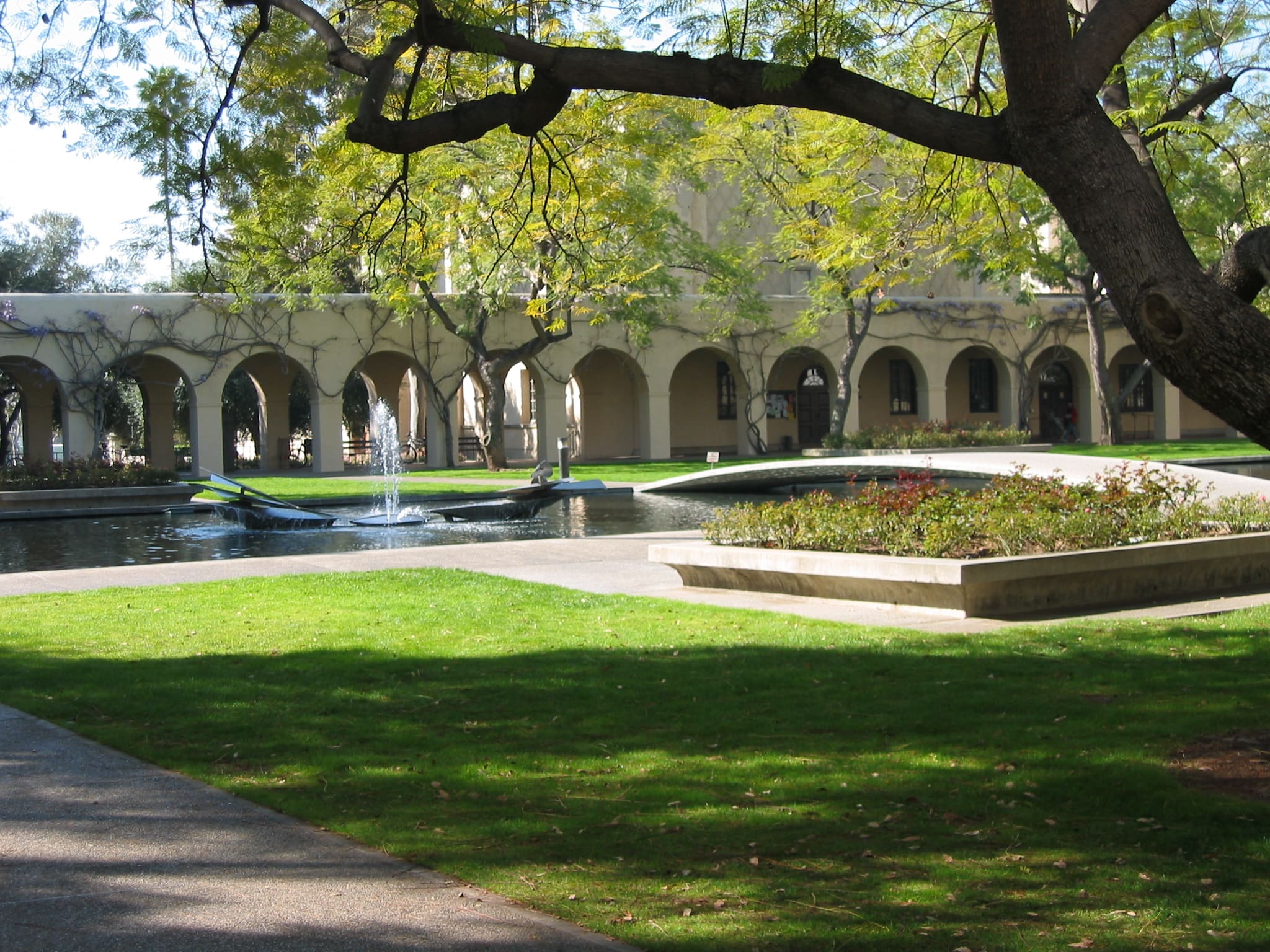 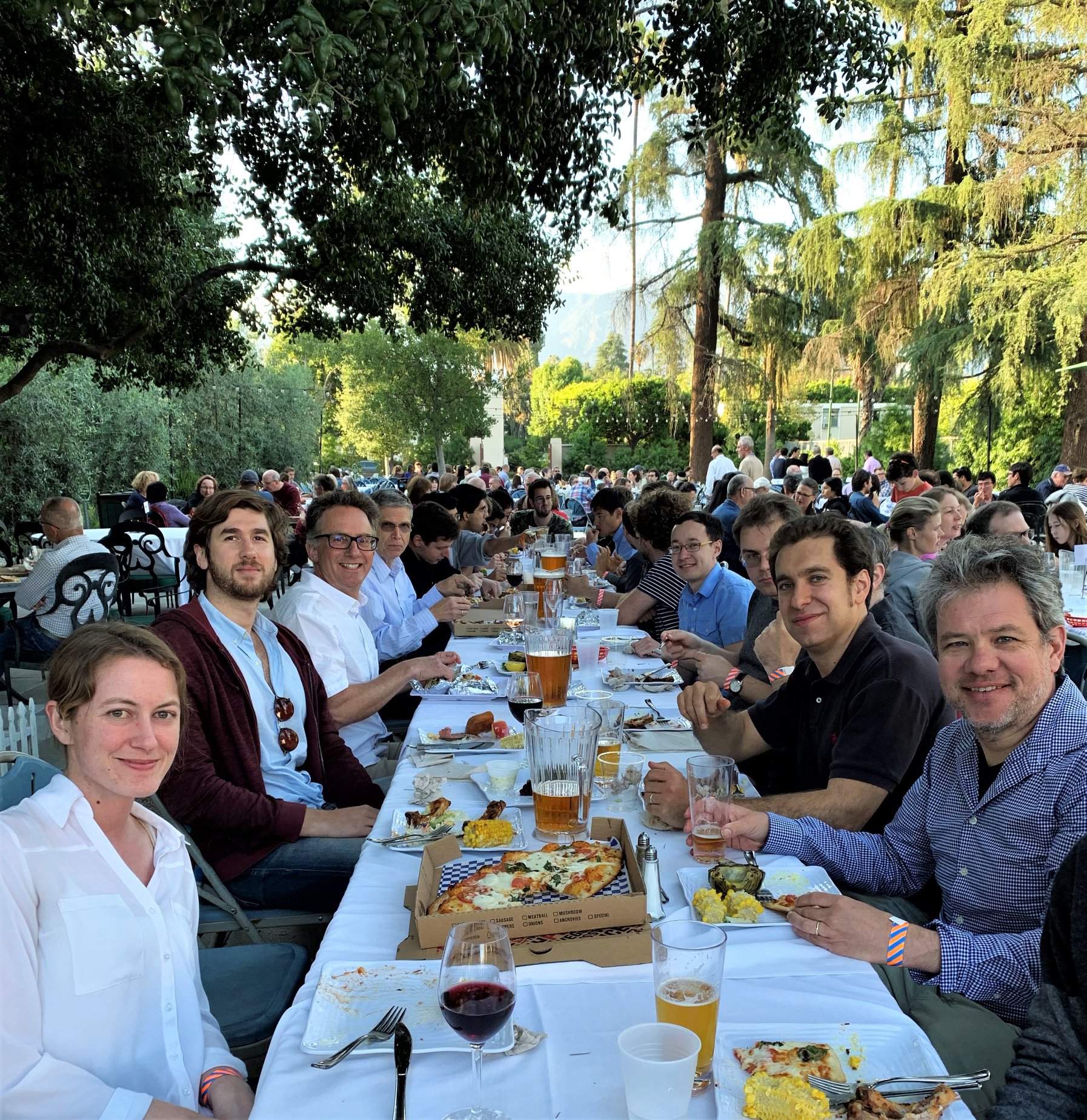 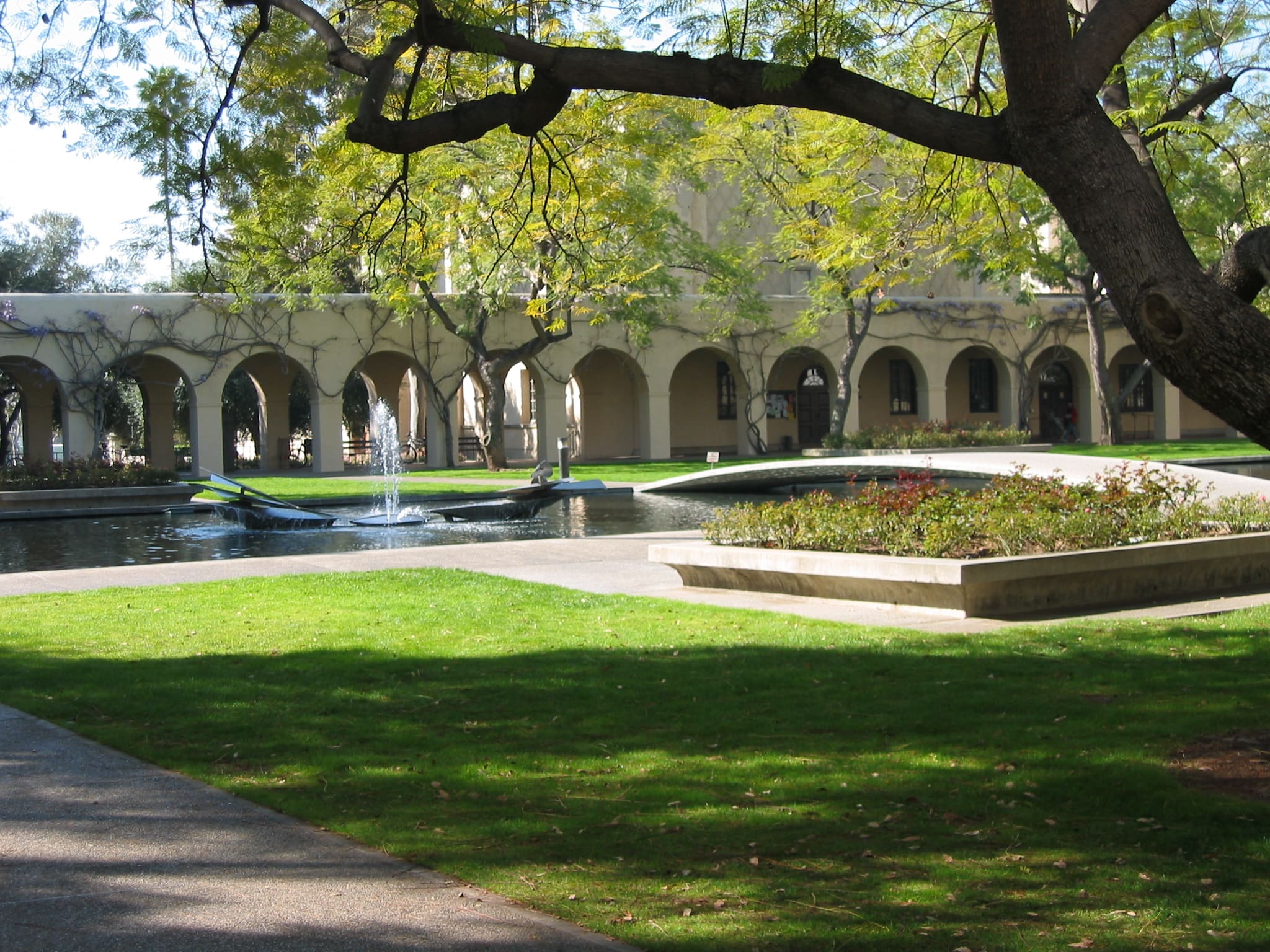 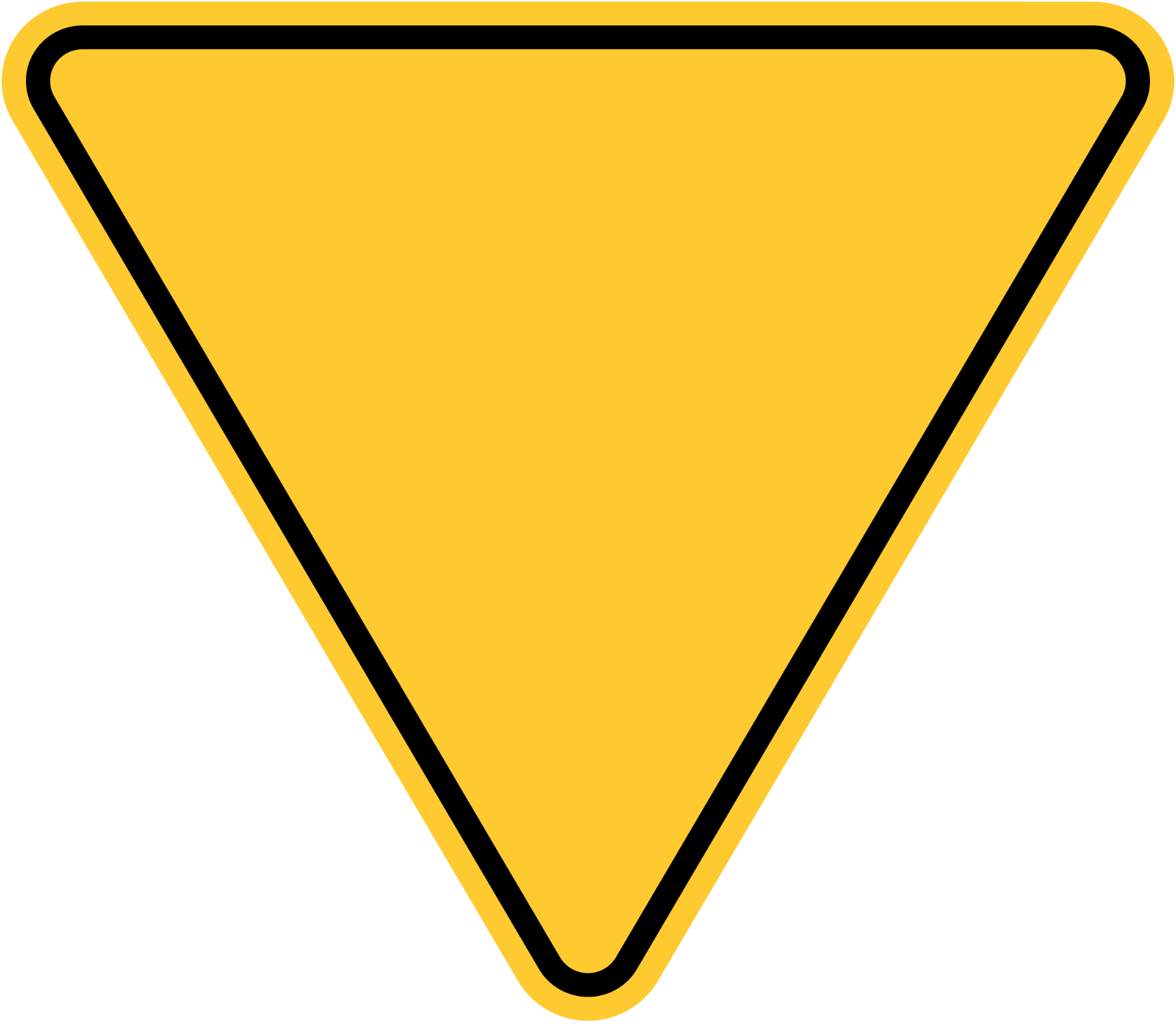 HIROSI RULES

1. Be precise
2. Be efficient
3. Be prepared
Huge range of topics, using a huge range of techniques, often with strong mathematical connection (OSV, EOT, Calabi-Yau/EG bootstrap, …)
If most string theorists are localized somewhere on a spectrum between “mathematical” and “physical”, Hirosi freely oscillates between both ends.
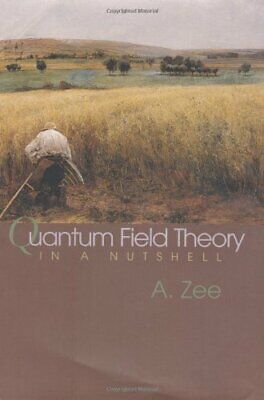 H I R O S I
Fun fact: Hirosi’s h-index is the sum of dimensions of the three smallest irreducible representations of the Mathieu group M24.
[Speaker Notes: Eguchi
Mende

Maldacena
MAGOO
Kraus Shenker
Vafa swamp
Schwarz Green (swamp)

Keller CY
Kravchuk mod boot

Narnia
c-1/16
U(1) twist gap
RCFT

WGC etc
Harlow

+ topological string, moonshine (EOT),]
Huge range of topics, using a huge range of techniques, often with strong mathematical connection (OSV, EOT, Calabi-Yau/EG bootstrap, …)
If most string theorists are localized somewhere on a spectrum between “mathematical” and “physical”, Hirosi freely oscillates between both ends.

Admirable balance between The Big Picture and The Small Details.

Often we reflect as a field on the question “What is String Theory?” 
Hirosi has done a great deal to expand the answer to that question.
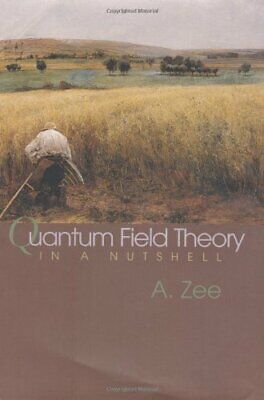 H I R O S I
Fun fact: Hirosi’s h-index is the sum of dimensions of the three smallest irreducible representations of the Mathieu group M24.
[Speaker Notes: Eguchi
Mende

Maldacena
MAGOO
Kraus Shenker
Vafa swamp
Schwarz Green (swamp)

Keller CY
Kravchuk mod boot

Narnia
c-1/16
U(1) twist gap
RCFT

WGC etc
Harlow

+ topological string, moonshine (EOT),]
Huge range of topics, using a huge range of techniques, often with strong mathematical connection (OSV, EOT, Calabi-Yau/EG bootstrap, …)
If most string theorists are localized somewhere on a spectrum between “mathematical” and “physical”, Hirosi freely oscillates between both ends.

Admirable balance between The Big Picture and The Small Details.

Often we reflect as a field on the question “What is String Theory?” 
Hirosi has done a great deal to expand the answer to that question.
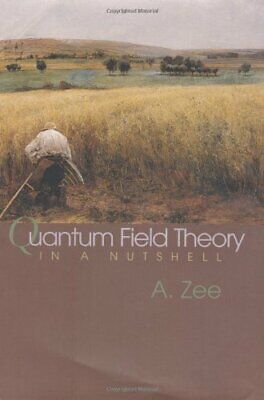 H I R O S I
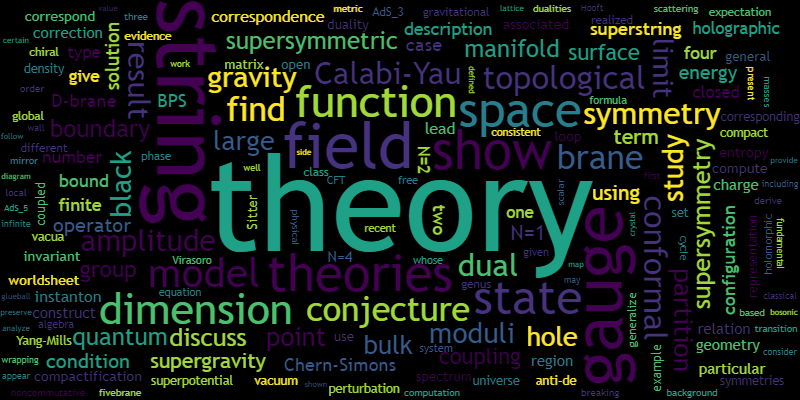 Fun fact: Hirosi’s h-index is the sum of dimensions of the three smallest irreducible representations of the Mathieu group M24.
[Speaker Notes: Eguchi
Mende

Maldacena
MAGOO
Kraus Shenker
Vafa swamp
Schwarz Green (swamp)

Keller CY
Kravchuk mod boot

Narnia
c-1/16
U(1) twist gap
RCFT

WGC etc
Harlow

+ topological string, moonshine (EOT),]
We also owe Hirosi our gratitude for his leadership and administrative roles in shaping our field. 

Surely this takes enormous energy! 

The science is the better for his vision.
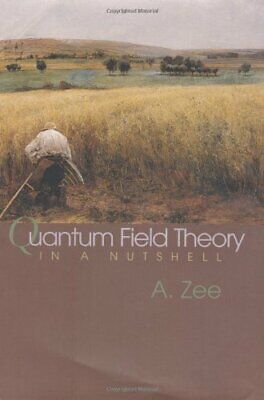 H I R O S I
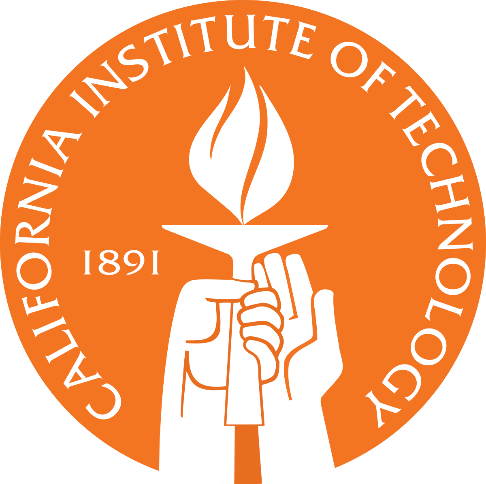 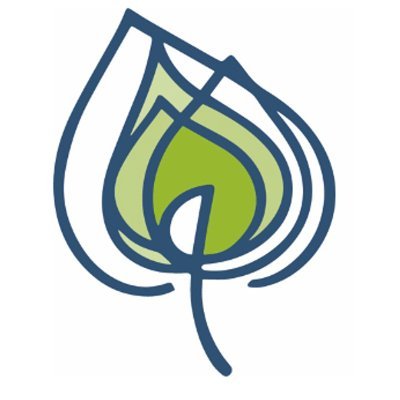 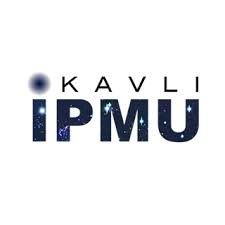 [Speaker Notes: Eguchi
Mende

Maldacena
MAGOO
Kraus Shenker
Vafa swamp
Schwarz Green (swamp)

Keller CY
Kravchuk mod boot

Narnia
c-1/16
U(1) twist gap
RCFT

WGC etc
Harlow

+ topological string, moonshine (EOT),]
Today: a collection of results about moduli-dependence in conformal field theories and holographic implications, as well as – most importantly – some fantasies and conjectures.

1) Weak coupling
Bootstrap bounds on rational points in moduli space (d=2)
CFT Distance Conjecture (d>2)

2) Strong coupling
A CFT sharpening of the AdS scale separation problem

3) Final fantasies

These are curated to, and inspired by, Hirosi’s interests.
Today: a collection of results about moduli-dependence in conformal field theories and holographic implications, as well as – most importantly – some fantasies and conjectures.

1) Weak coupling
Bootstrap bounds on rational points in moduli space (d=2)
CFT Distance Conjecture (d>2)

2) Strong coupling
A CFT sharpening of the AdS scale separation problem

3) Final fantasies

These are curated to, and inspired by, Hirosi’s interests.
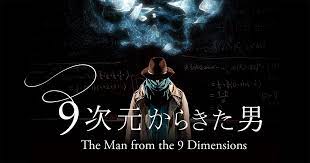 2
2
The Man from the 2 Dimensions
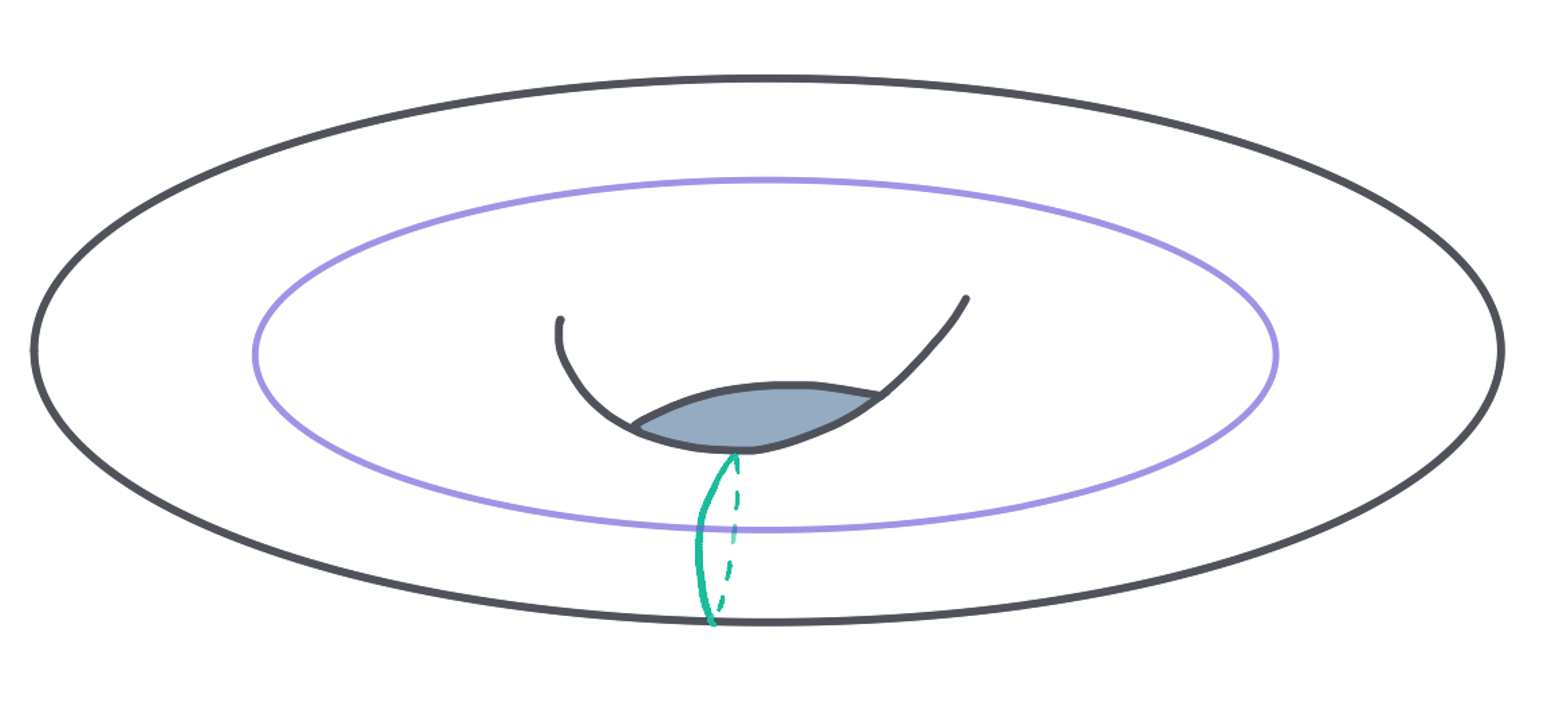 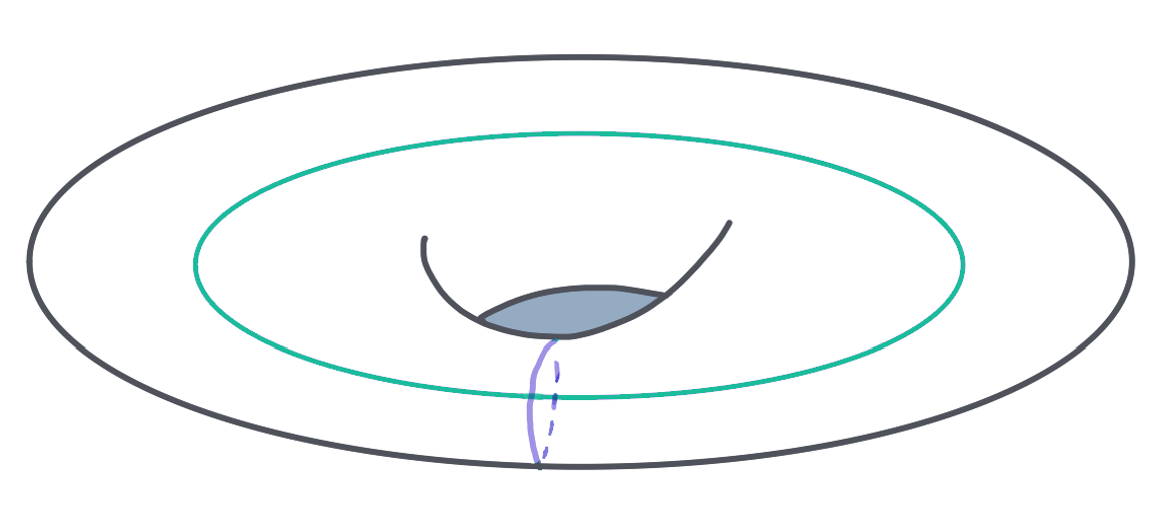 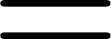 Hirosi has written many papers on 2d CFT. 

Some are about structural properties that follow from symmetry, often in unobvious ways.

There is a certain type of approach that I want to focus on here, in which 2d CFTs are constrained by imposing number-theoretic properties of CFT data.
e.g. Hirosi et al’s studies of twist gap in U(1) CFT and RCFT involve subtle implications of rationality. 

Strong constraints of RCFT have a history, of course…




… I’d like to consider the converse: “Only when one has taken into account the rationality of the physics do the symmetries become understood.”
e.g. [Eguchi-Ooguri, Harlow-Ooguri, Benjamin-Ooguri-Shao-Wang, Benjamin-Keller-Ooguri-Zadeh,…]
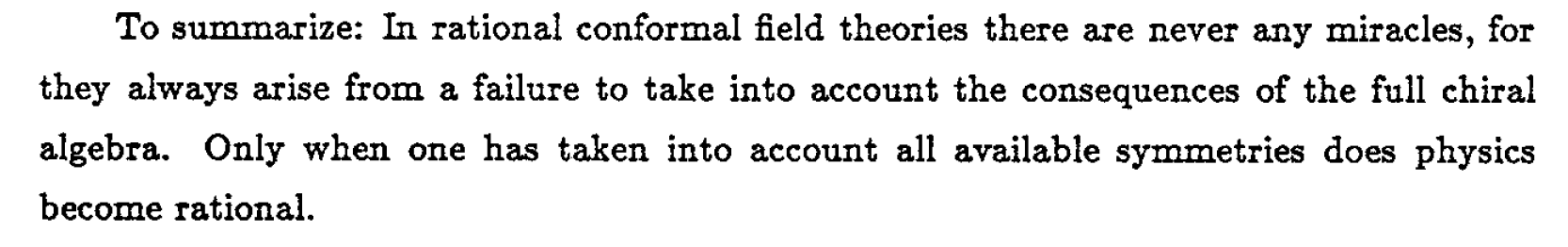 [Moore-Seiberg]
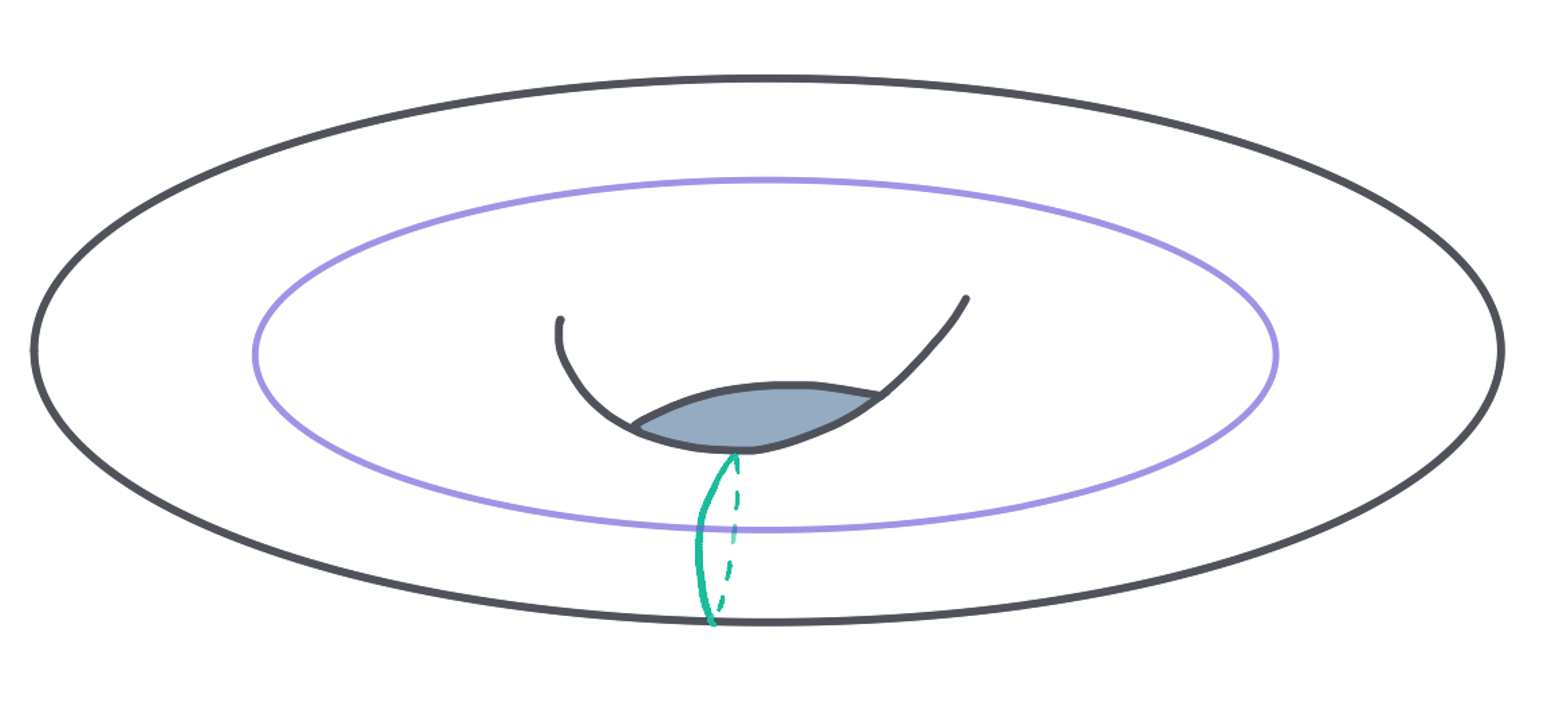 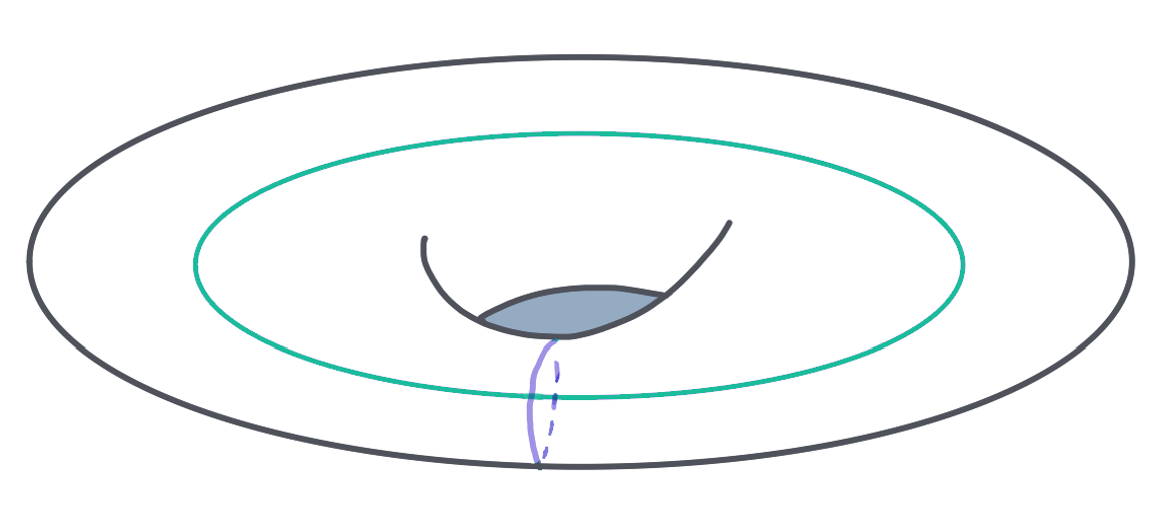 These results indicate certain shortcomings in the conformal/modular bootstrap programs in 2d CFT.
Known constraints:
Modularity	Positivity	Discreteness	Integrality
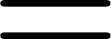 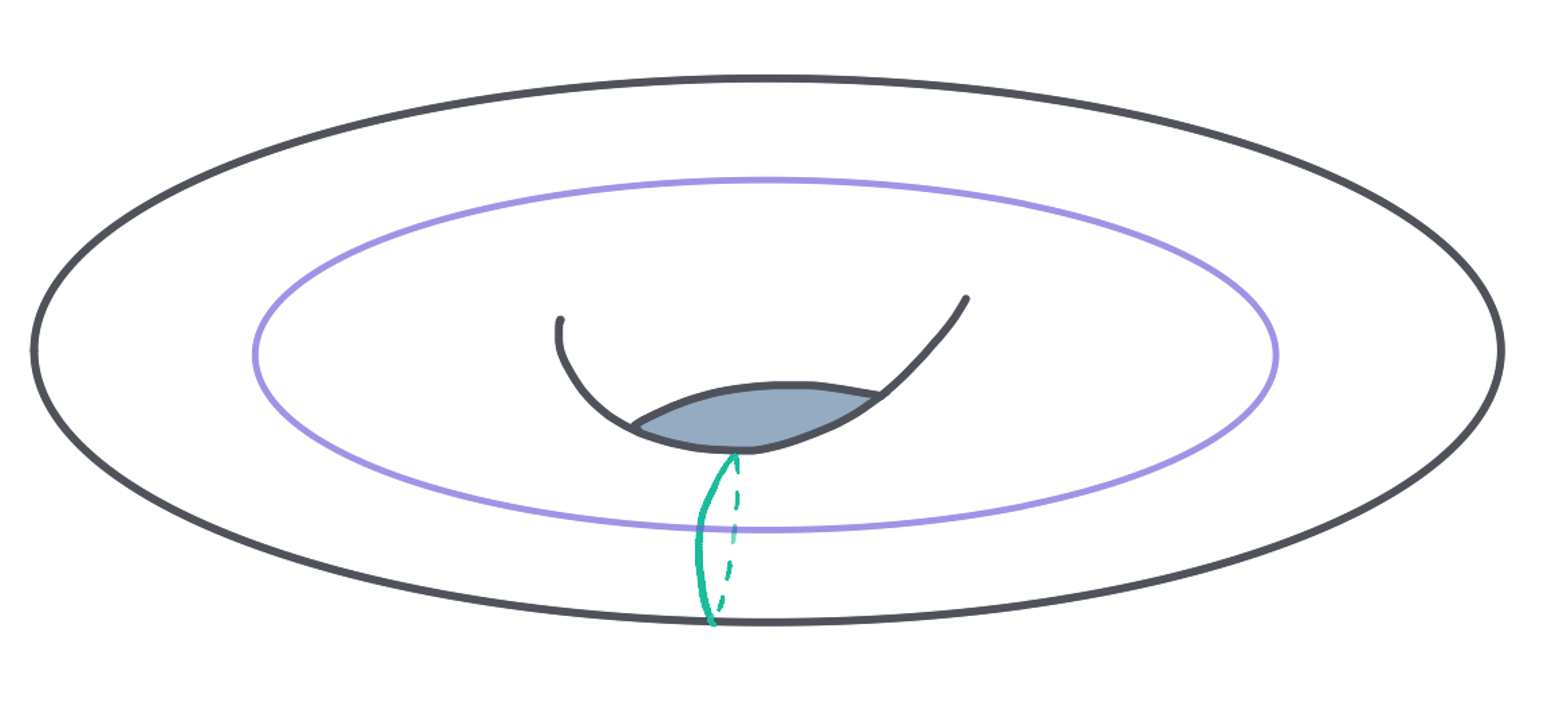 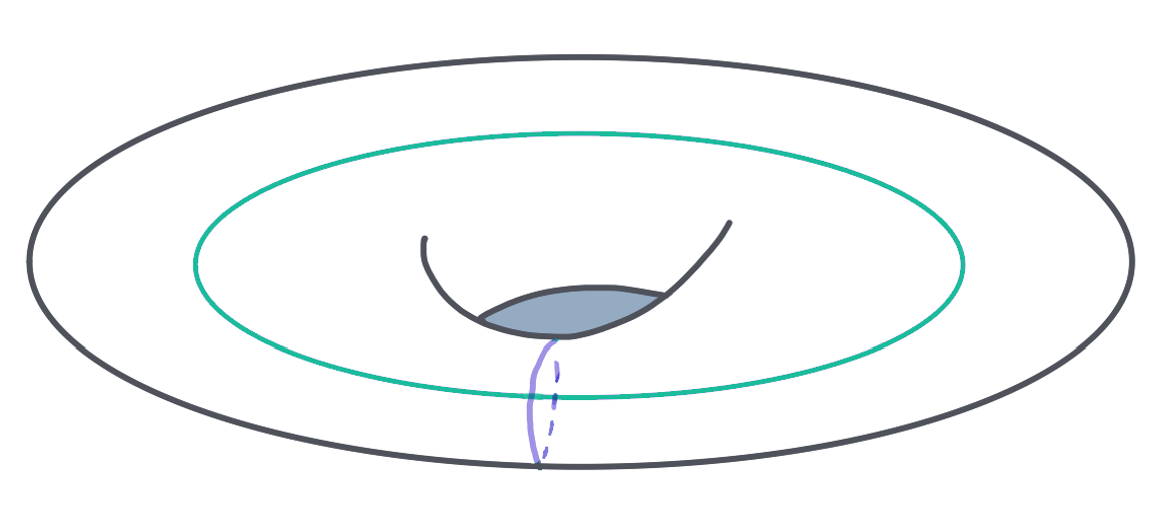 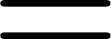 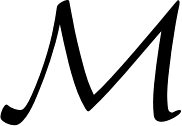 Rational points in moduli space
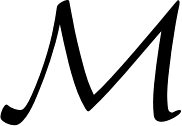 RCFT
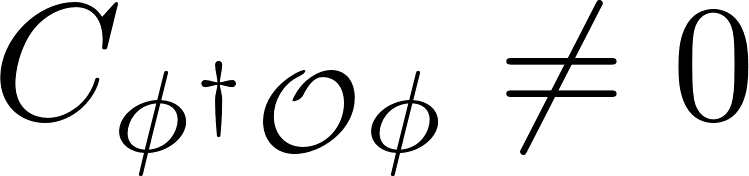 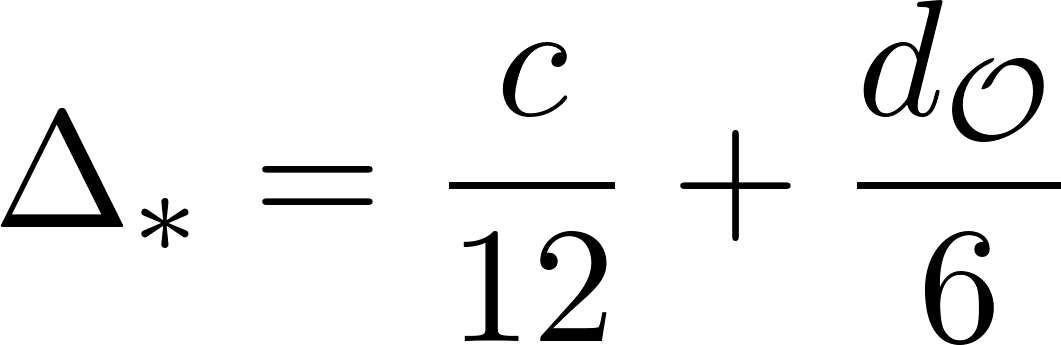 Rational points in moduli space
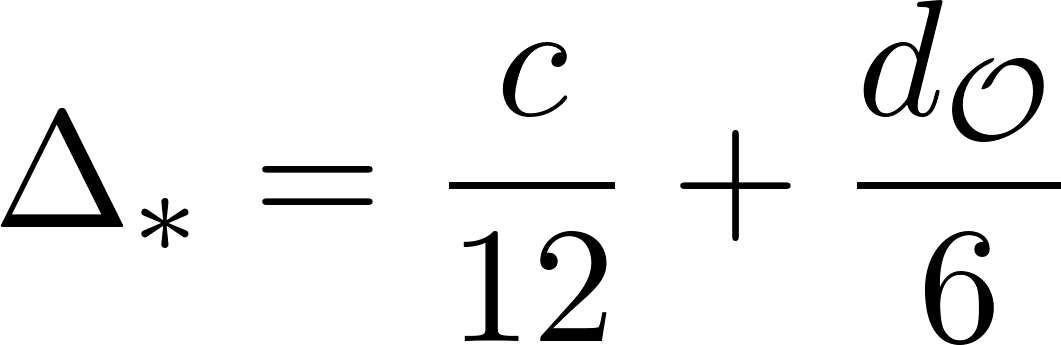 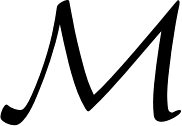 RCFT
Integrality in RCFT
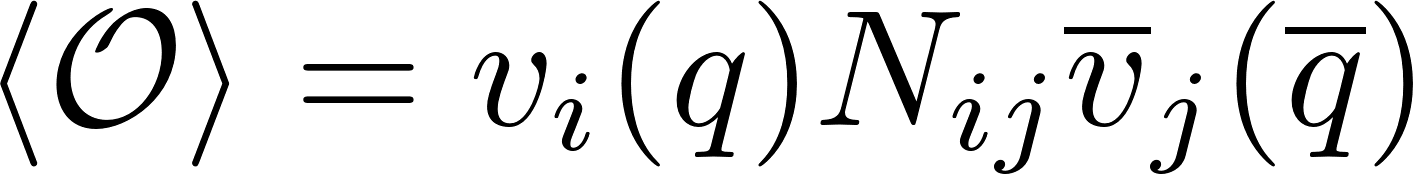 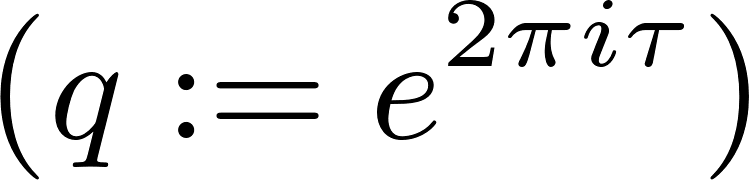 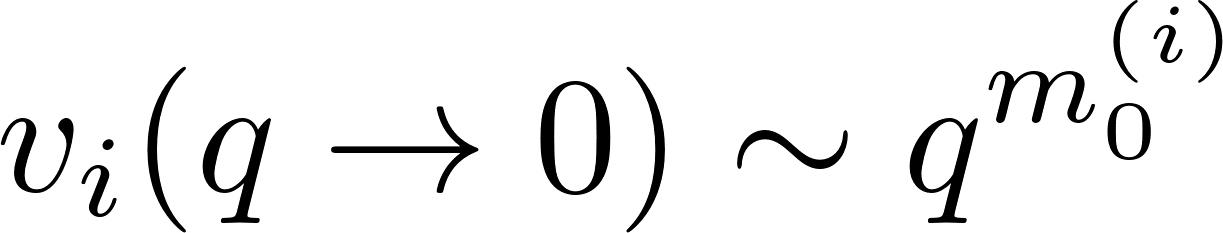 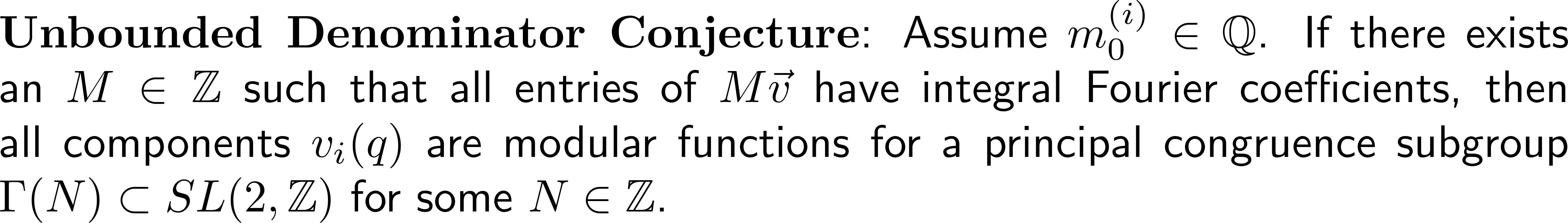 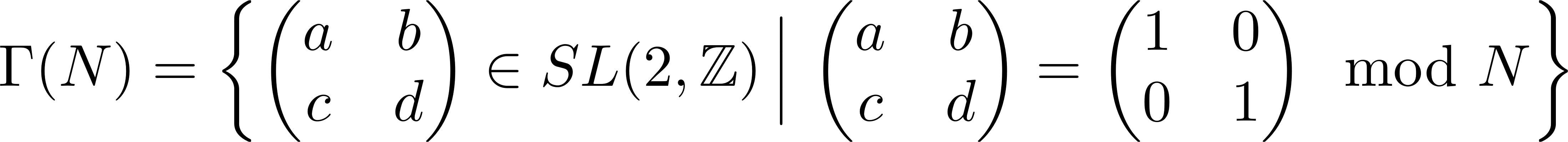 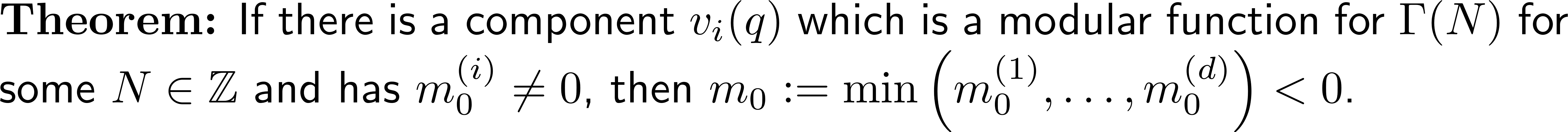 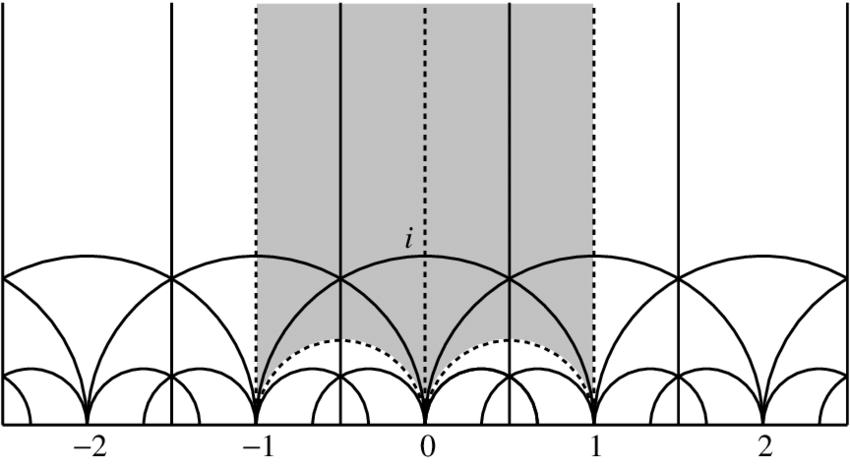 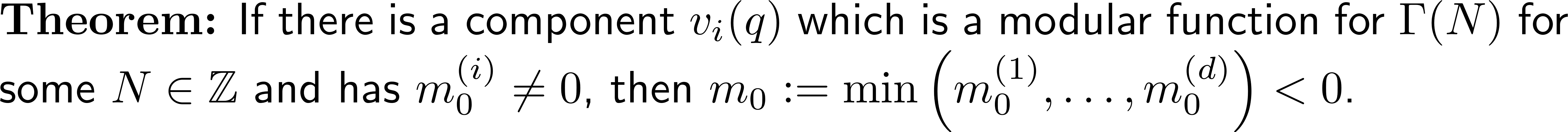 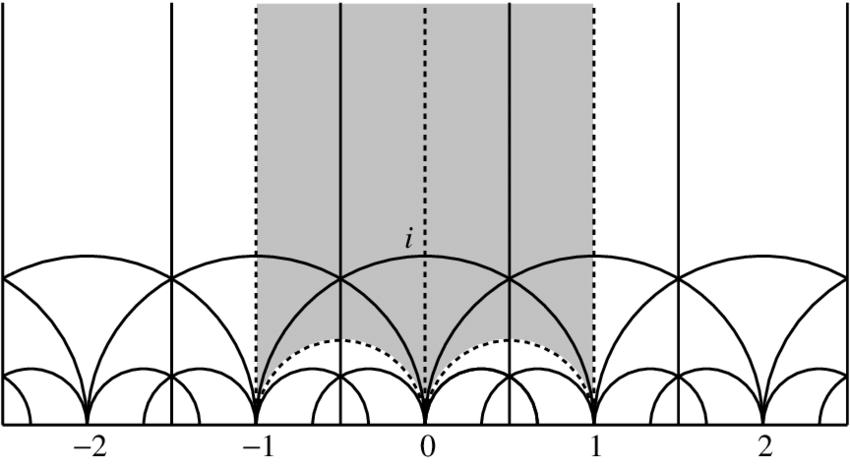 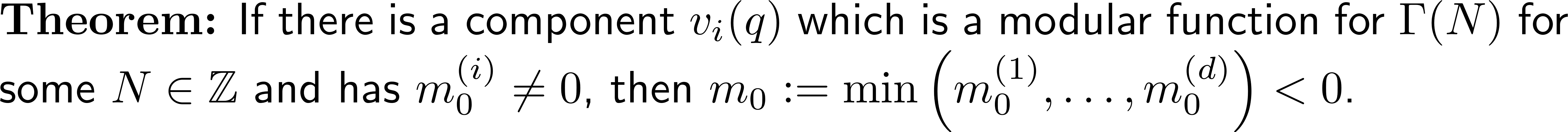 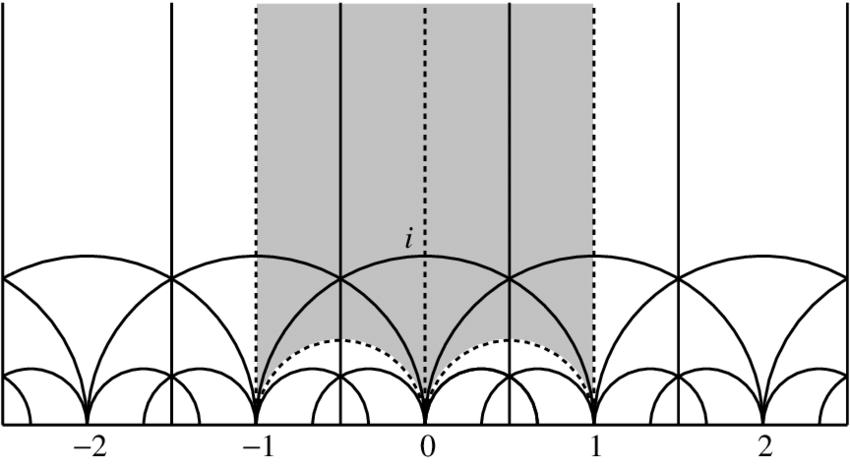 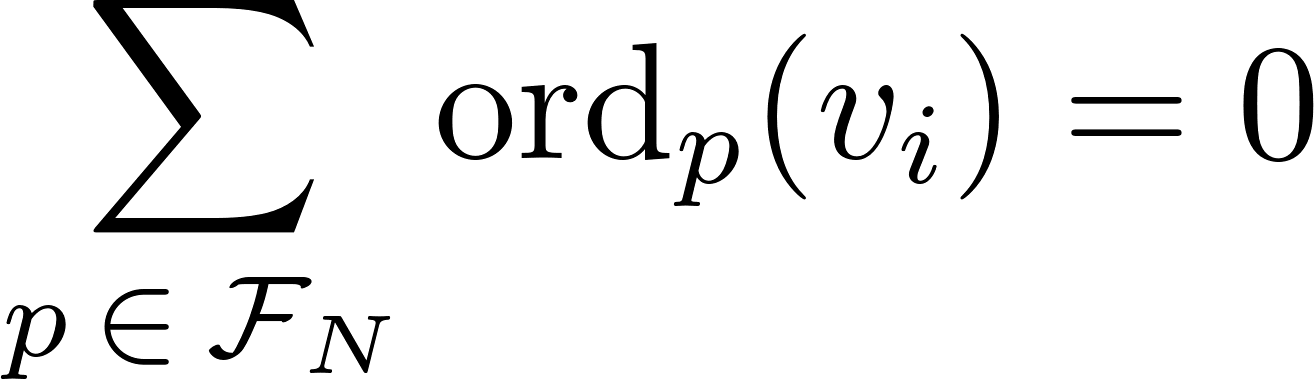 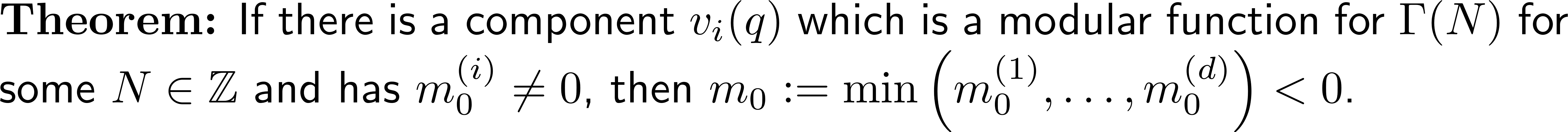 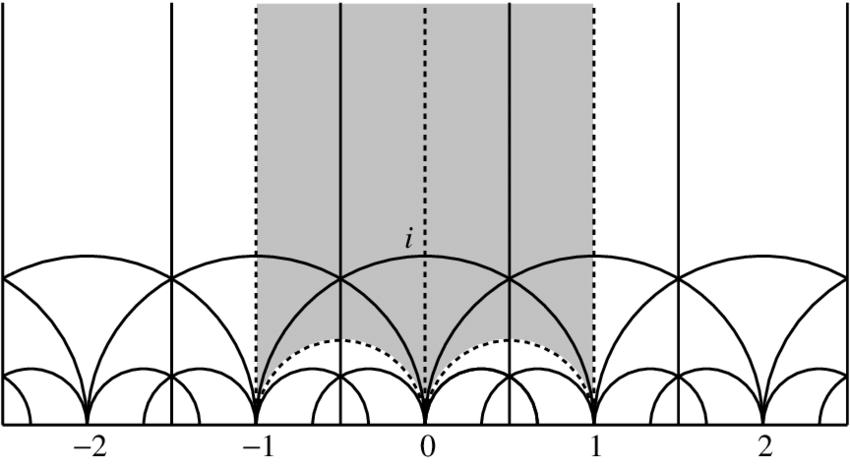 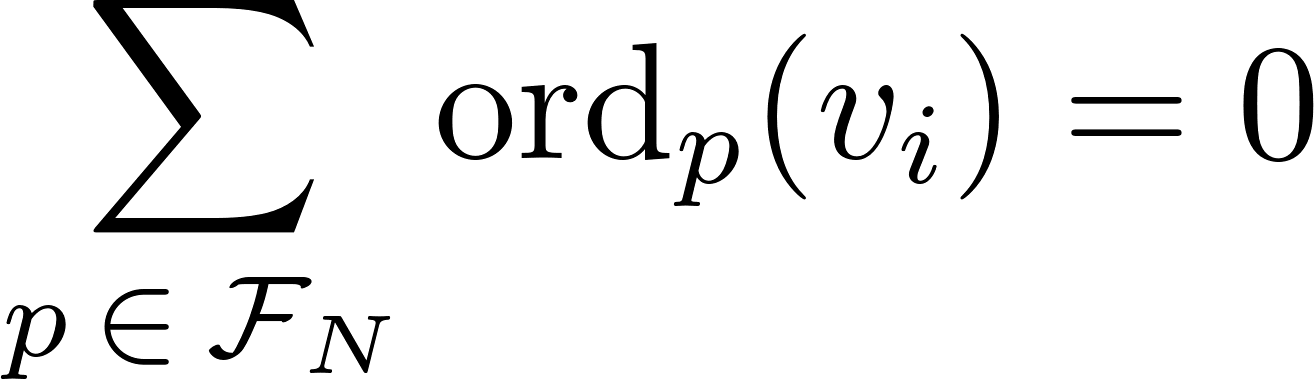 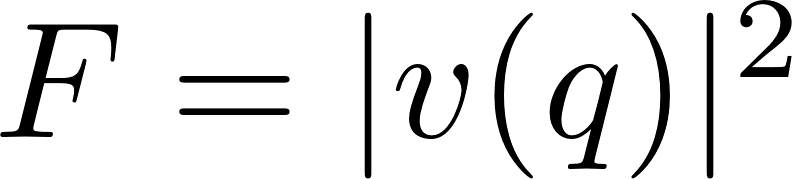 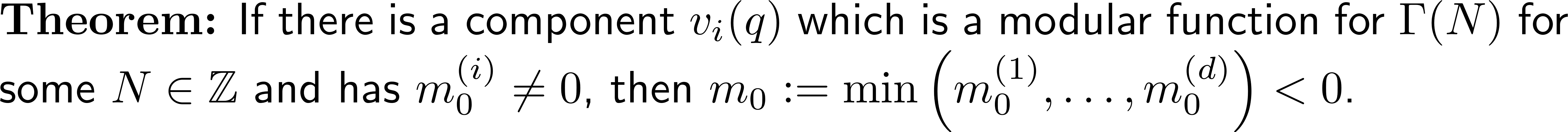 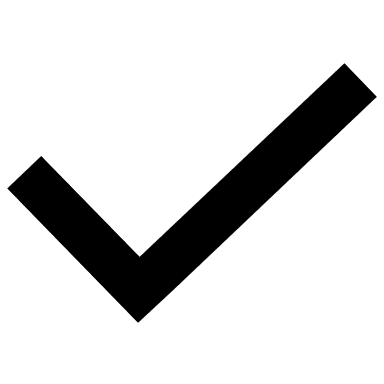 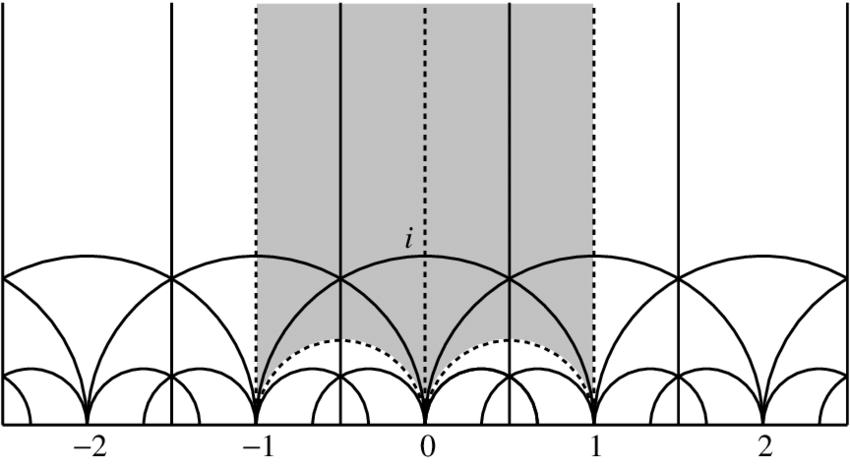 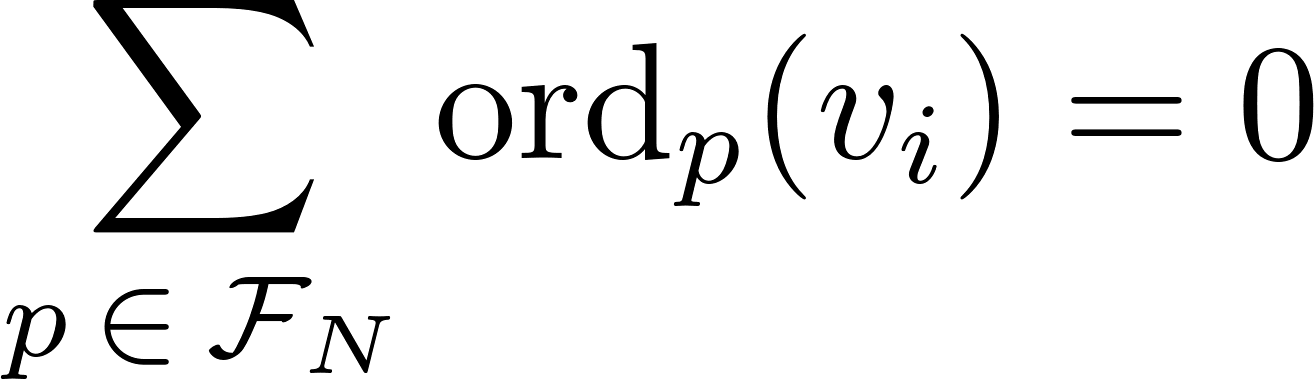 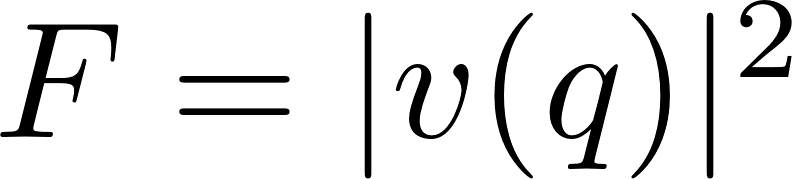 Integrality in RCFT
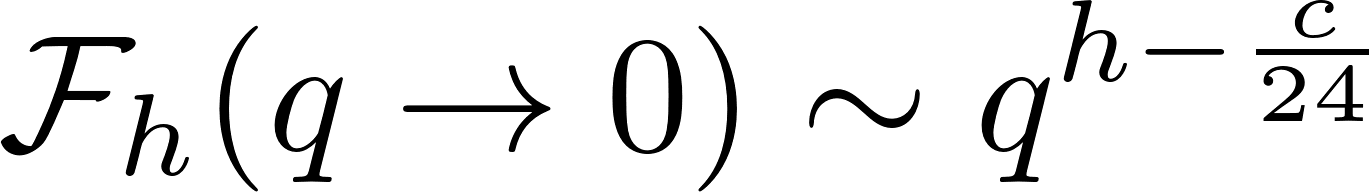 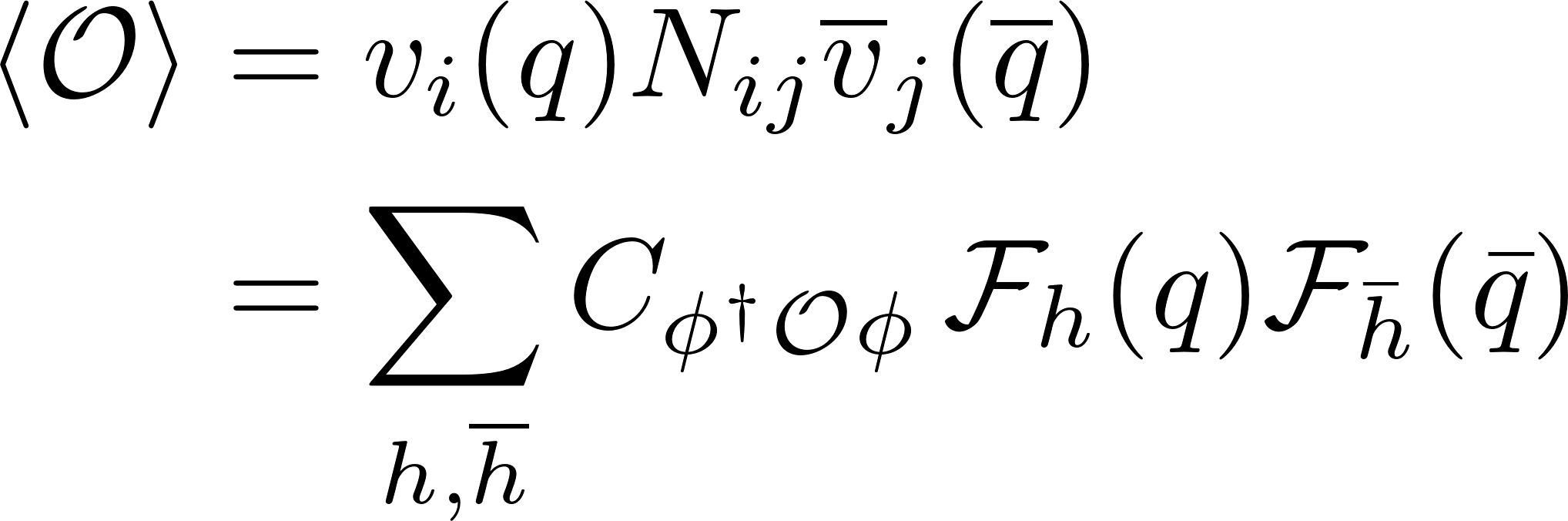 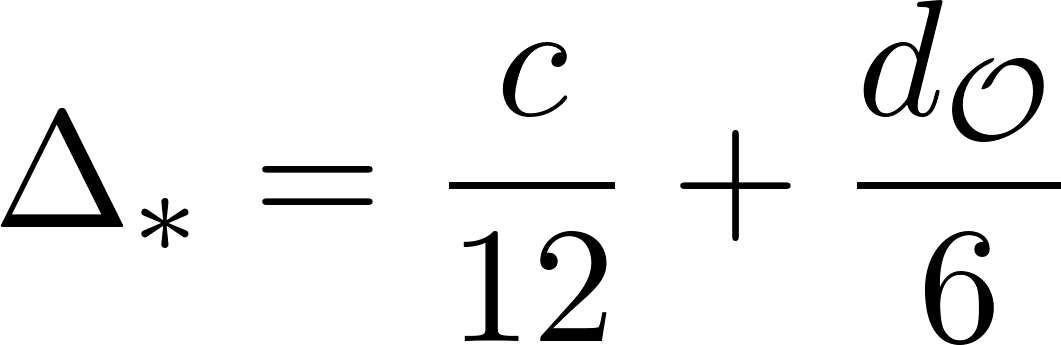 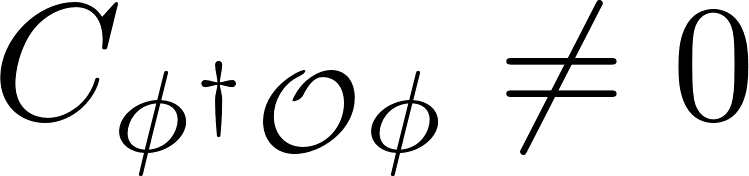 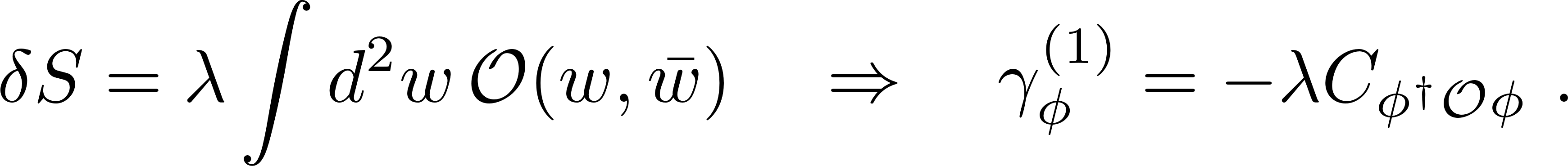 Integrality in RCFT: Comments
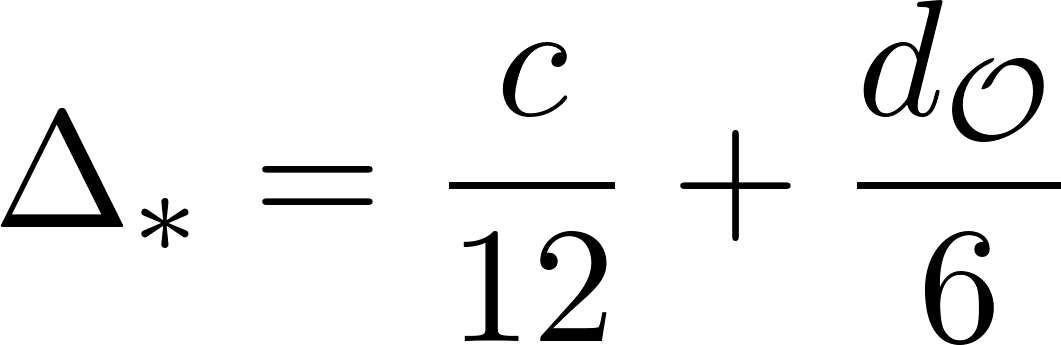 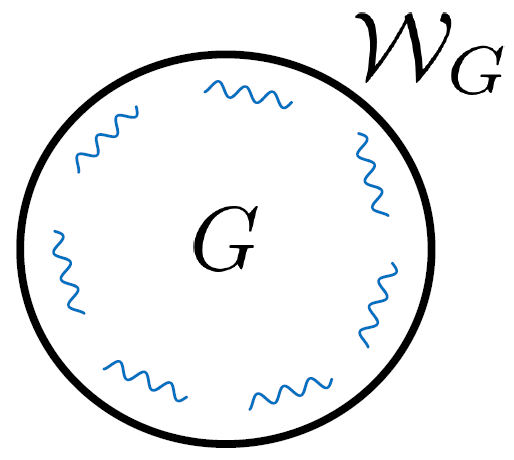 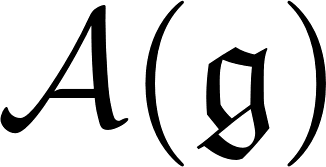 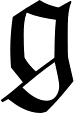 Determinacy in RCFT
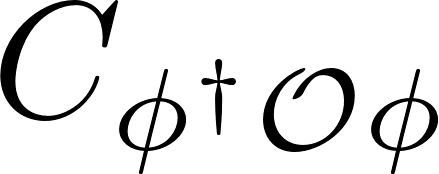 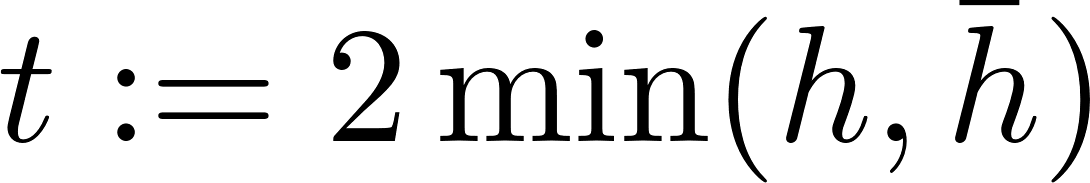 (Z = meromorphic modular function for SL(2,Z))
L fixes H
. . .
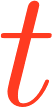 (Polar/Light)
(Non-polar/Heavy)
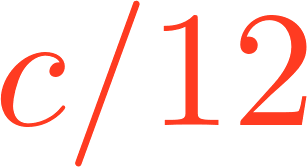 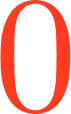 [Benjamin, Collier, Fitzpatrick, Maloney, EP]
1) Weak coupling
Bootstrap bounds on rational points in moduli space (d=2)
CFT Distance Conjecture (d>2)

2) Strong coupling
A CFT sharpening of the AdS scale separation problem

3) Final fantasies
Let’s turn to the space of d>2 CFTs.

String theory suggests organizing principles for field theory.

One apparent feature of string theory is encoded in the Swampland Distance Conjecture:

Infinite distance limits in moduli space are necessarily accompanied by a tower of fields becoming massless exponentially fast.

Universality at boundaries of moduli space.
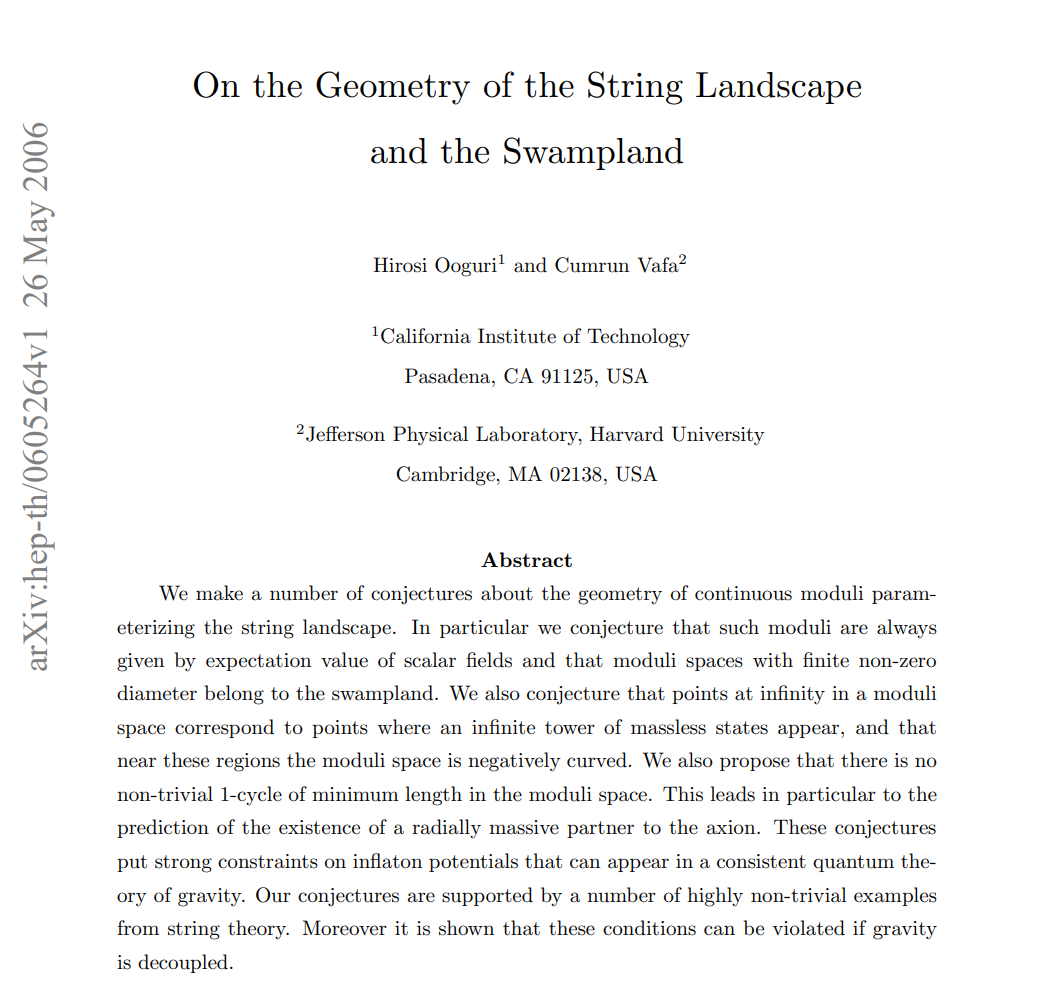 Can we formulate a precise analog of this in CFT?
Let’s turn to the space of d>2 CFTs.

String theory suggests organizing principles for field theory.

One apparent feature of string theory is encoded in the Swampland Distance Conjecture:

Infinite distance limits in moduli space are necessarily accompanied by a tower of fields becoming massless exponentially fast.

Universality at boundaries of moduli space.
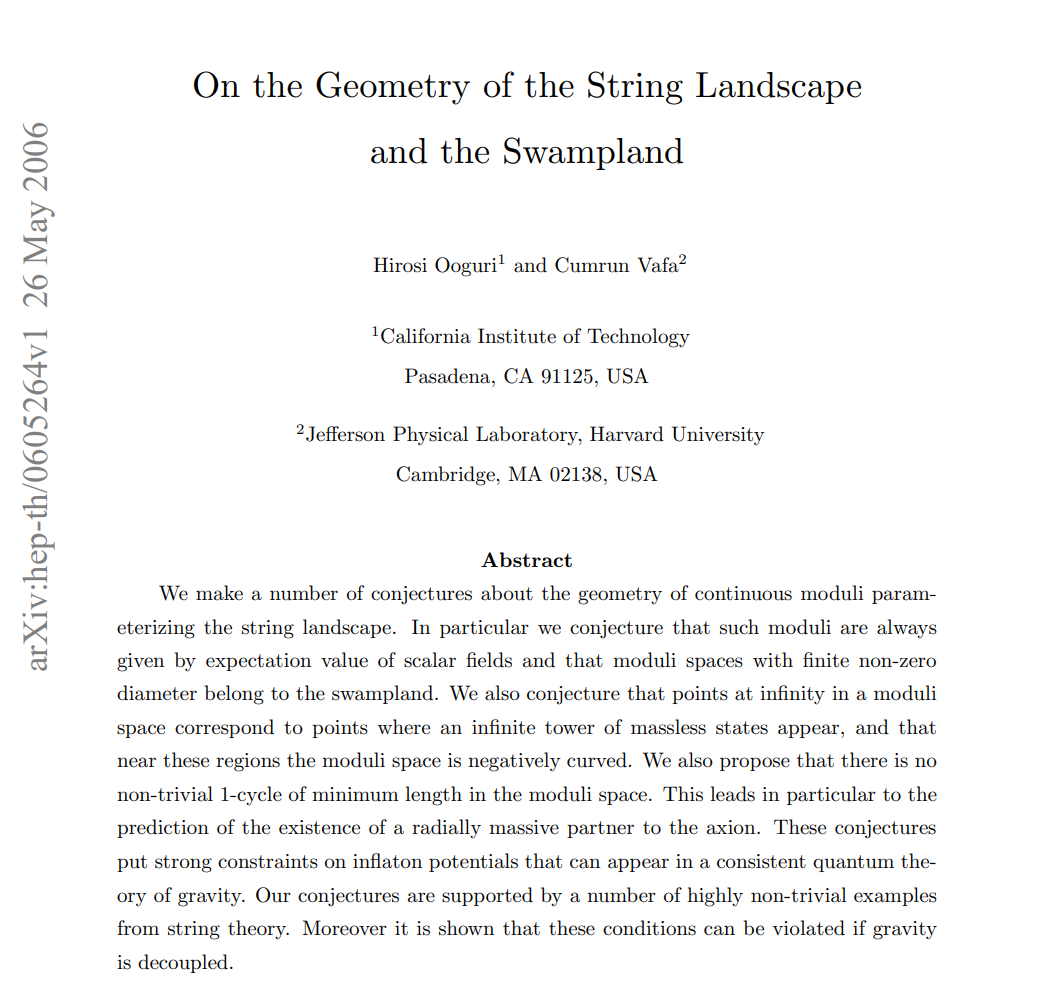 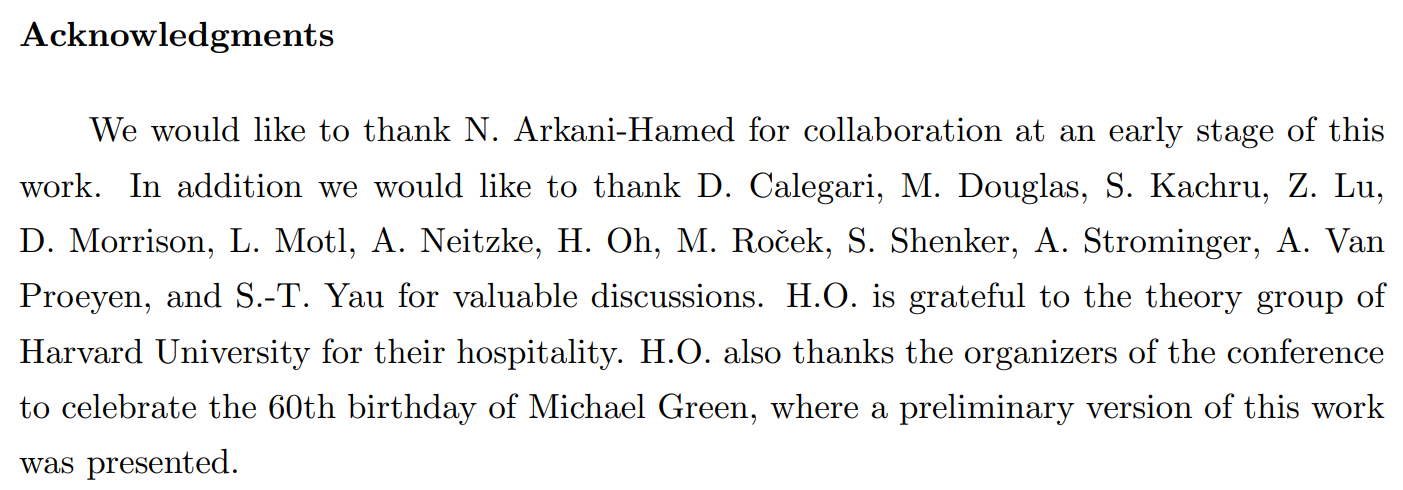 Can we formulate a precise analog of this in CFT?
CFT Distance Conjecture
Let’s gain intuition for what an analog might be:
QG/Swampland Distance Conjecture
CFT
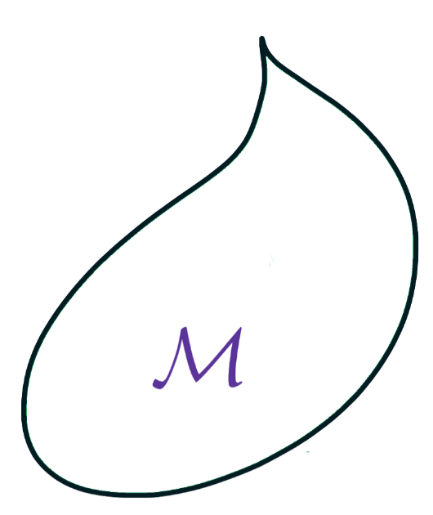 Scalar moduli 
Moduli space
Moduli space metric
Coupling to gravity
Masslessness 
Exponential decay with distance
Exactly marginal couplings
Conformal manifold
Zamolodchikov metric
Local CFT, i.e. contains stress tensor
Saturation of unitarity bound (think AdS)
Exponential decay with distance (why, metrically?)
Known examples: free CFTs are at infinite distance.

Abstractly, Free CFT = Higher-spin CFT (“HS point”)
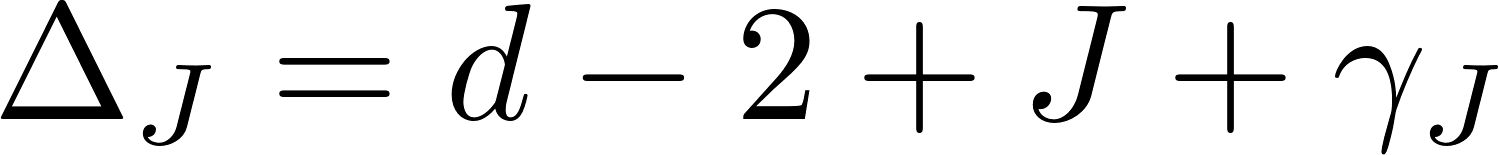 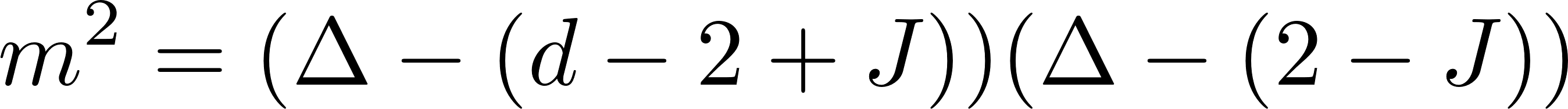 [Maldacena-Zhiboedov]
CFT Distance Conjecture
[EP, Rastelli, Vafa, Valenzuela]
For unitary, local CFTs in d>2 dimensions, we thus formulated a set of conjectures:
1) All CFTs at infinite distance are HS points, i.e. free CFTs. 
     Equivalent:
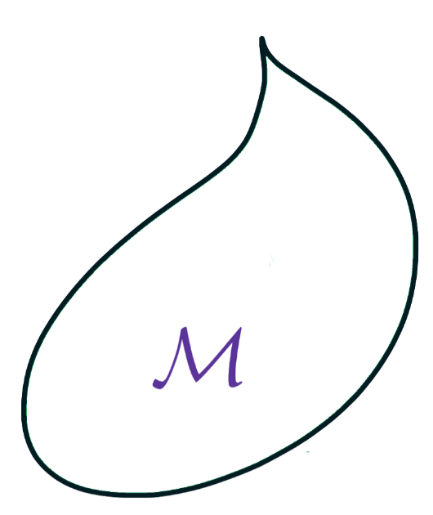 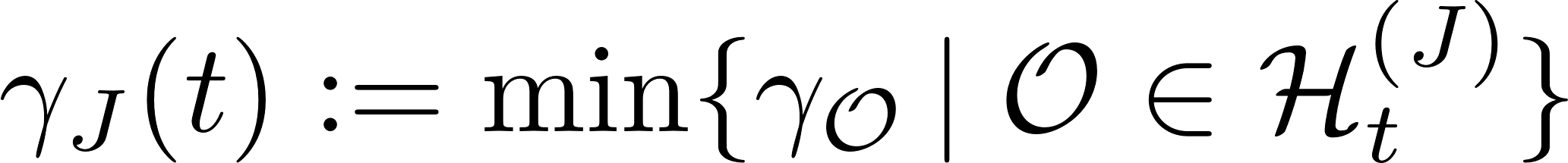 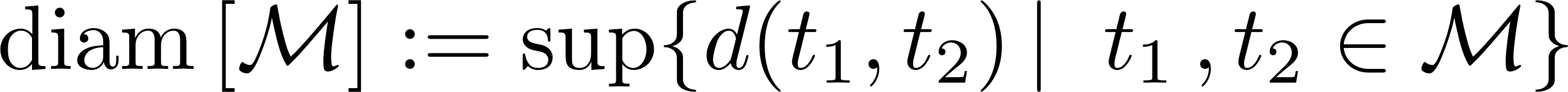 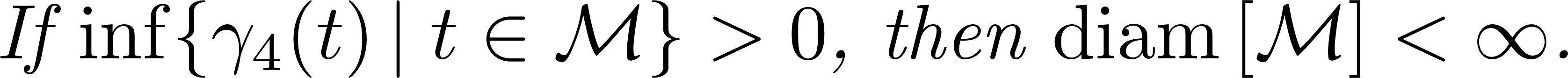 CFT Distance Conjecture
[EP, Rastelli, Vafa, Valenzuela]
For unitary, local CFTs in d>2 dimensions, we thus formulated a set of conjectures:
1) All CFTs at infinite distance are HS points, i.e. free CFTs. 
     Equivalent:

2) HS currents approach unitarity bound exponentially in geodesic Z-distance.
    Equivalent: Asymptotic hyperbolicity of Z-metric near cusp.
     Equivalent:
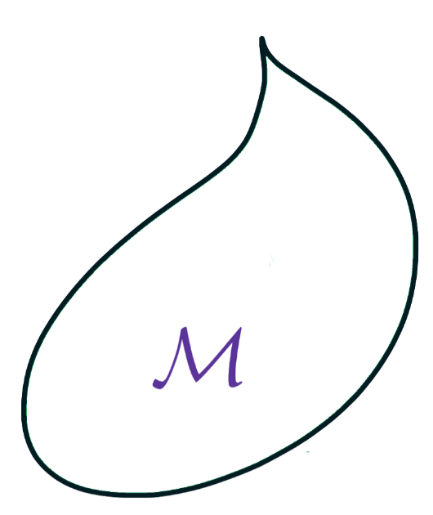 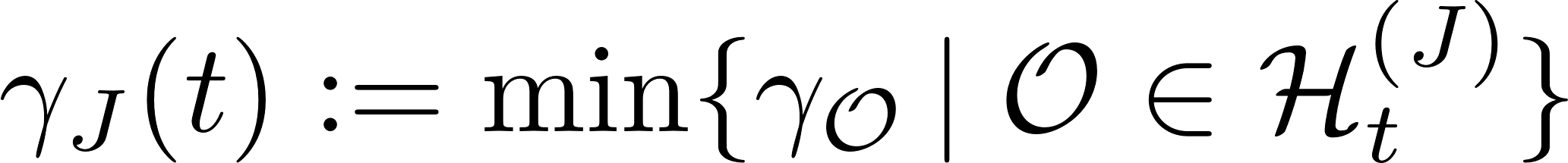 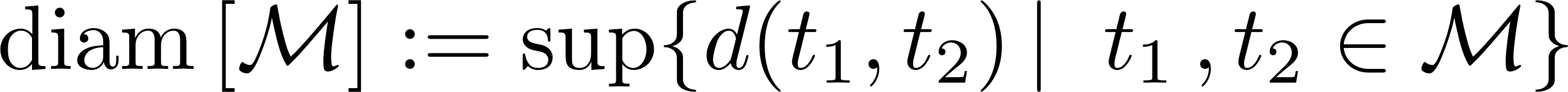 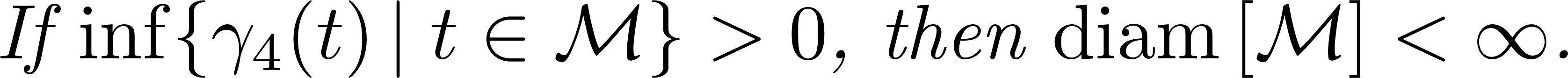 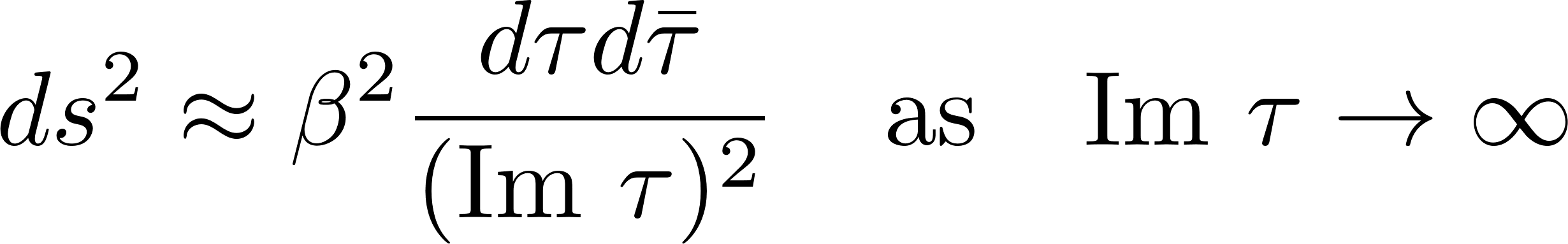 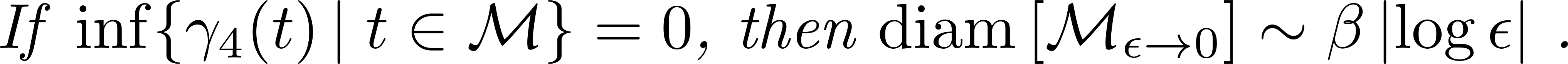 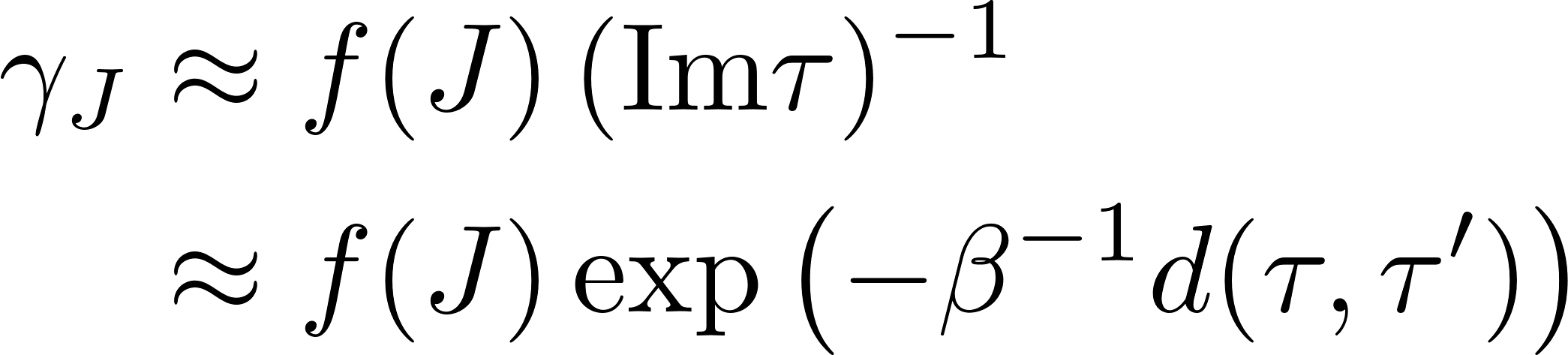 CFT Distance Conjecture
[EP, Rastelli, Vafa, Valenzuela]
For unitary, local CFTs in d>2 dimensions, we thus formulated a set of conjectures:
1) All CFTs at infinite distance are HS points, i.e. free CFTs. 
     Equivalent:

2) HS currents approach unitarity bound exponentially in geodesic Z-distance.
    Equivalent: Asymptotic hyperbolicity of Z-metric near cusp.
     Equivalent: 
2a) Convexity/monotonicity of diameters in spin-J submanifolds.
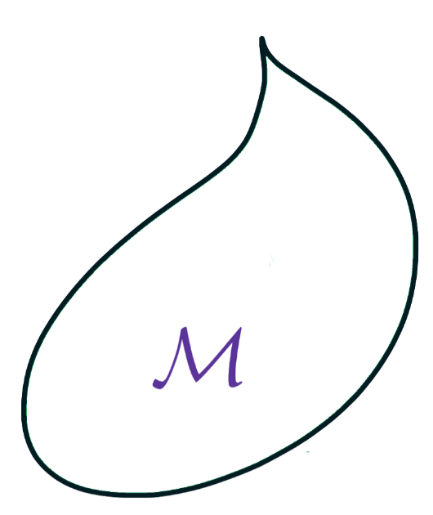 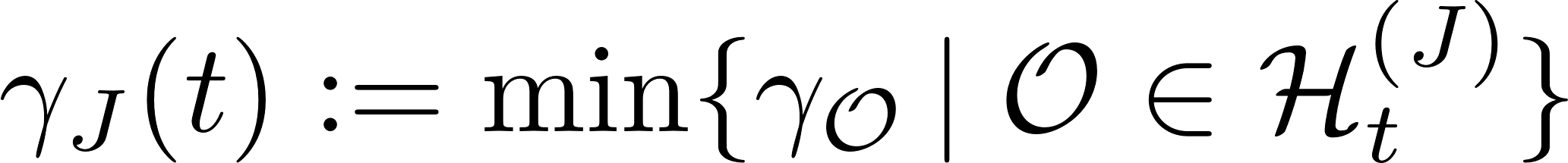 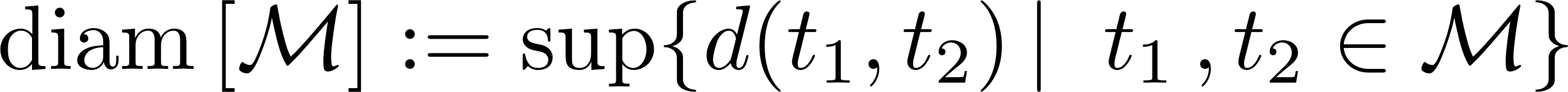 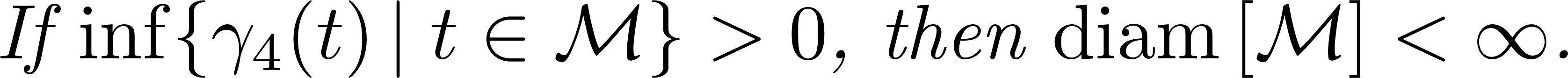 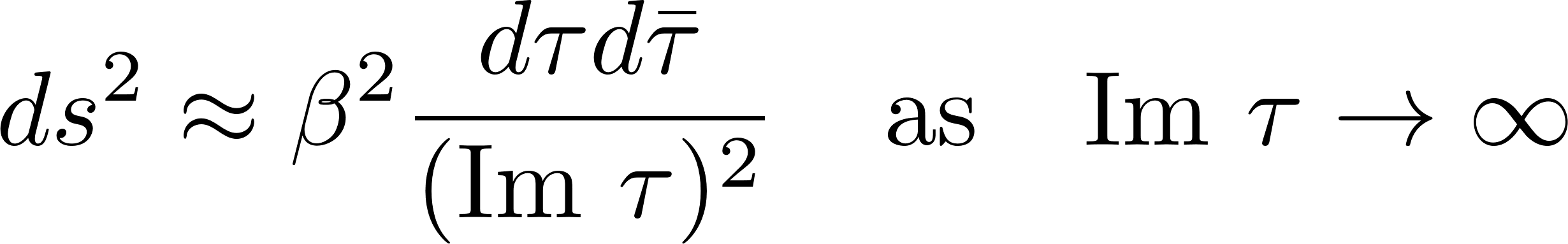 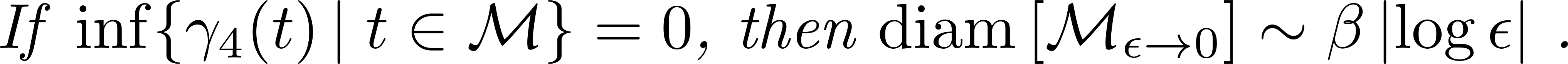 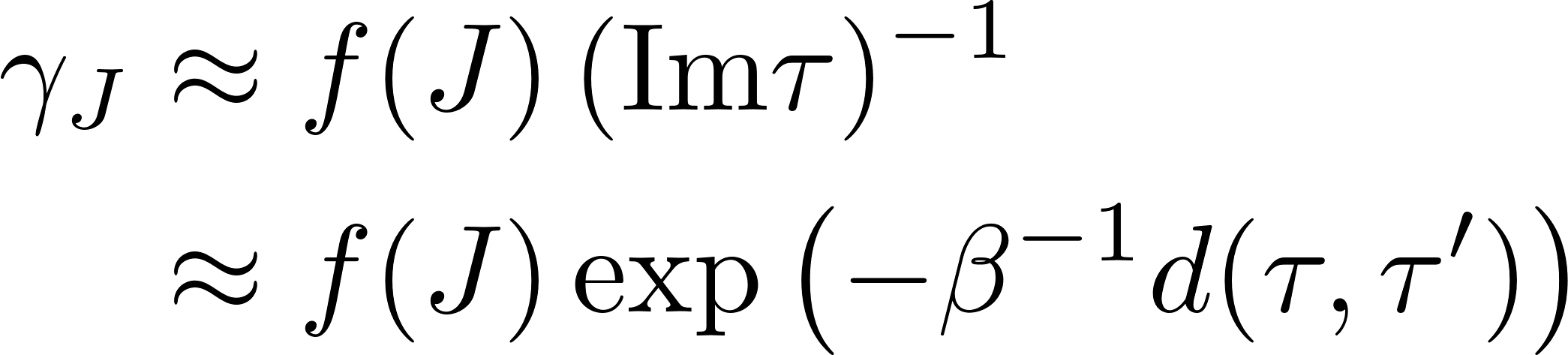 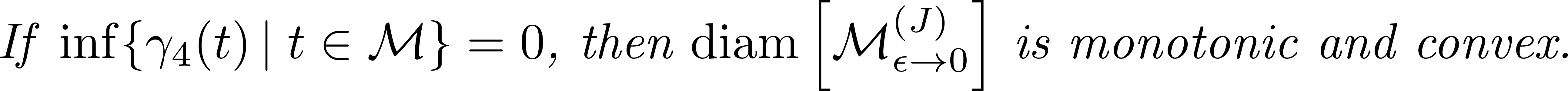 CFT Distance Conjecture
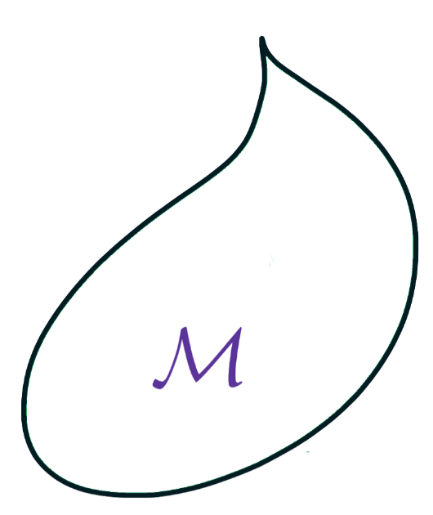 CFT Distance Conjecture: Speculations
A few (more) speculative remarks.

Here is a plausible conjecture, suggested by hyperbolicity of Z-metric near cusps (if true):

In d>2,

What other properties does the volume obey? Does another CFT quantity set an upper bound?



What about degeneracy of HS currents in CFT Distance Conjecture: must it be Hagedorn? 
One tower = vector model behavior. But familiar vector models do not have moduli. 
(In CS-matter theories, higher-spin ABJ, etc, marginal directions are large N artifacts.)
Previously conjectured in d=2 CFT by Douglas (+ twist gap condition), for string moduli space by Vafa
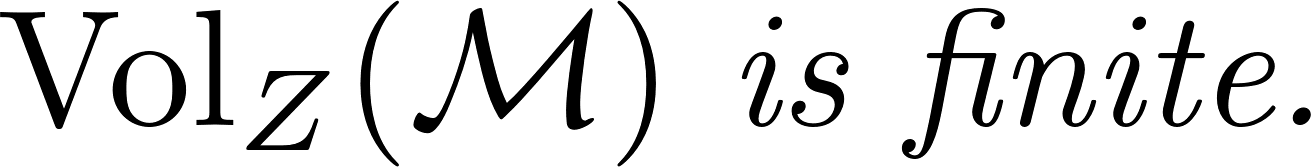 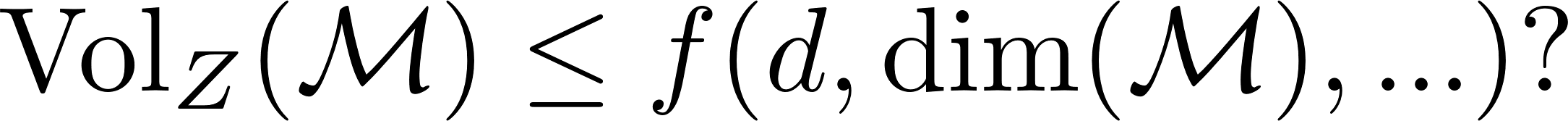 But see [Stout; Basile-Campoleoni-Pekar-Skvortsov]
1) Weak coupling
Bootstrap bounds on rational points in moduli space (d=2)
CFT Distance Conjecture (d>2)

2) Strong coupling
A CFT sharpening of the AdS scale separation problem

3) Final fantasies
Sharpening the AdS Scale Separation problem
Are large extra dimensions required in AdS/CFT in the Einstein gravity regime?
We are taught that local R-symmetry is geometrized. Is this always true?

This is a genuinely “stringy” problem. 

This is hard, even with maximal supersymmetry.
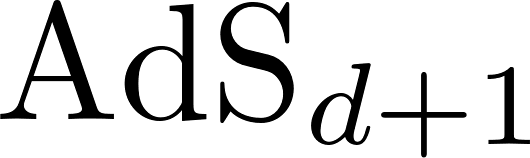 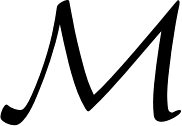 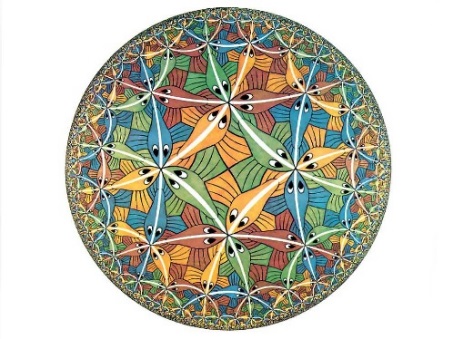 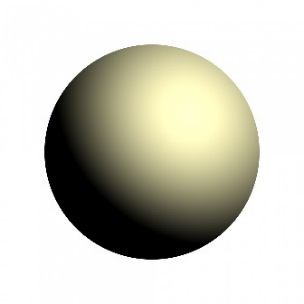 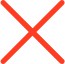 [See “Snowmass White Paper: Bootstrapping String Theory”, Gopakumar, EP, Pufu, Yin, for further perspective]
Sharpening the AdS Scale Separation problem
There is a growing appetite for the large N CFT/bootstrap side to rigorously solve this problem.


I won’t solve it today. But I will sharpen and strengthen the question in CFT.
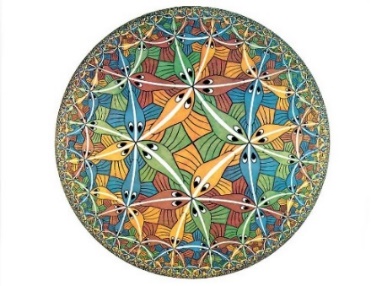 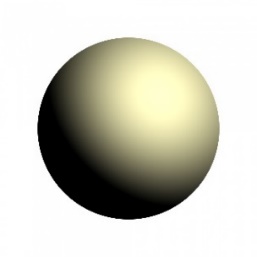 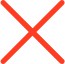 Sharpening the AdS Scale Separation problem
[Heemskerk-Penedones-Polchinski-Sully, …]
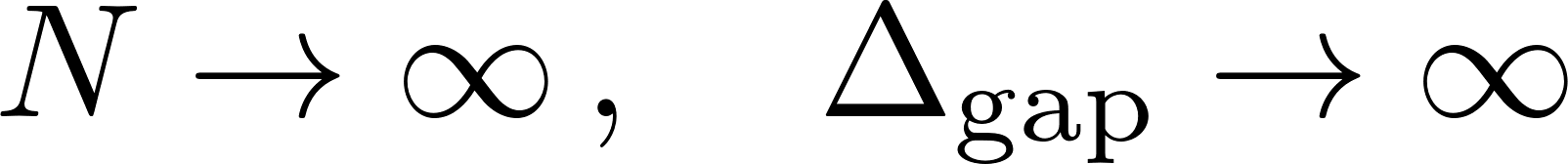 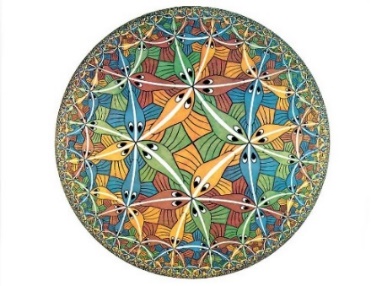 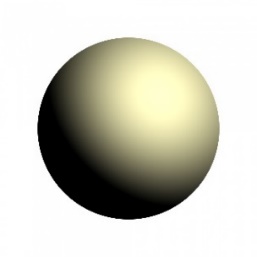 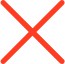 [Lust-Palti-Vafa]
[Gauntlett-Varela; Liu-Pope]
Sharpening the AdS Scale Separation problem
cf. [Collins, Jafferis, Vafa, Xu, Yau]: spin-2 spectrum should start at O(1) (diameter bounds)
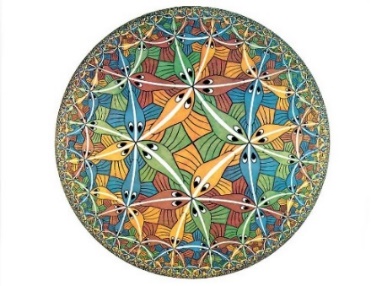 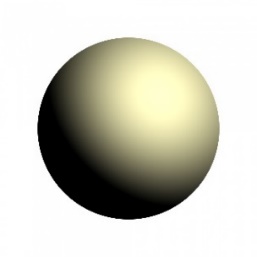 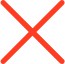 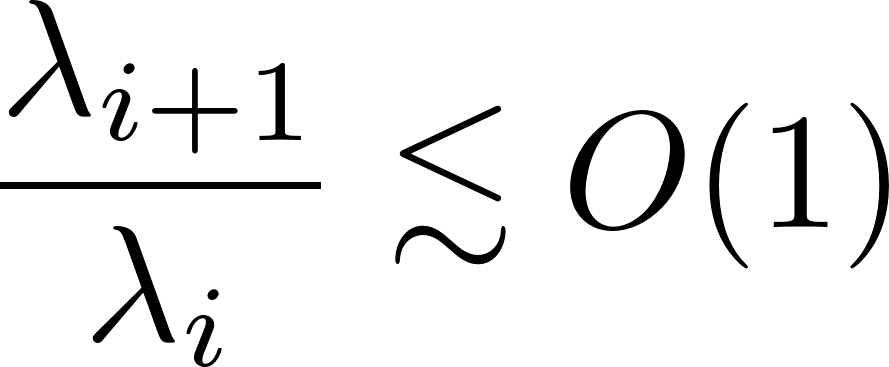 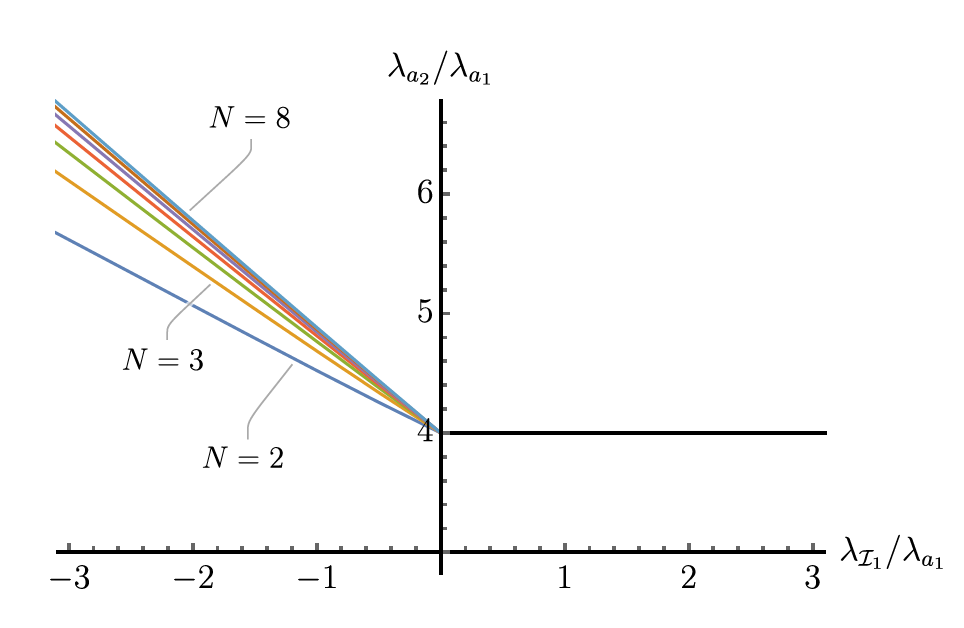 Sharpening the AdS Scale Separation problem
Second point: this is a Regge problem.

(Most) CFT local operators lie on analytic “Regge trajectories”


Analyticity implies (with standard assumptions) that 
in planar CFT, all operators of spin J > 1 lie on trajectories.

So the CFT dual of the AdS scale separation question is:
How sparse can the single-trace “spin-2 trajectories” be? 

Scalars + vectors need not lie on Regge trajectories.
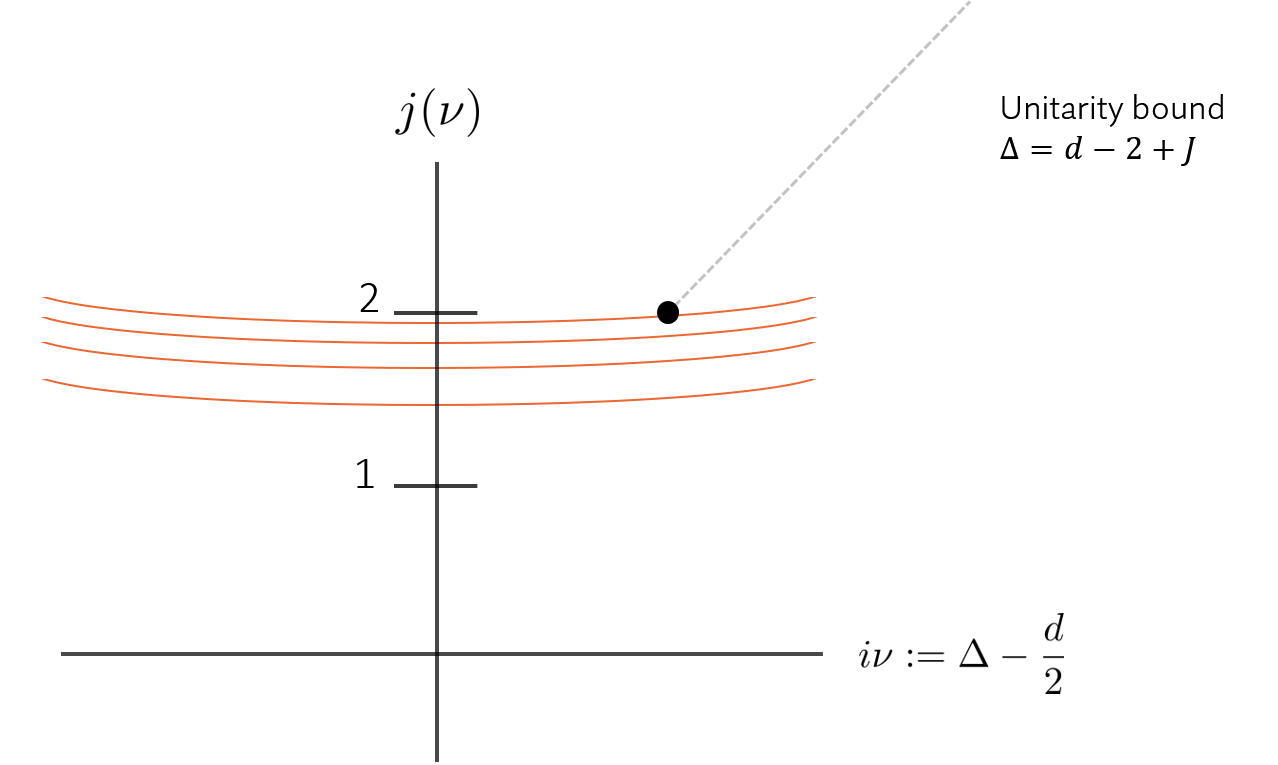 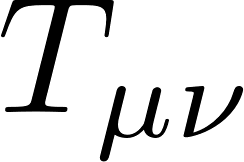 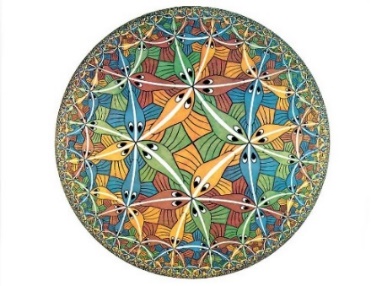 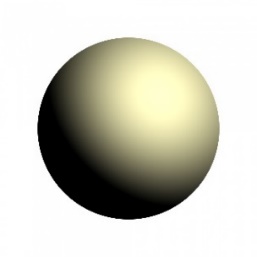 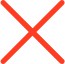 [Costa-Hansen-Penedones; Caron-Huot; Penedones-Silva-Zhiboedov; Kravchuk-Simmons-Duffin]
Sharpening the AdS Scale Separation problem
Third point: this is a Regge intercept problem.

 









What is the smallest allowed number of trajectories with intercept equal to two?
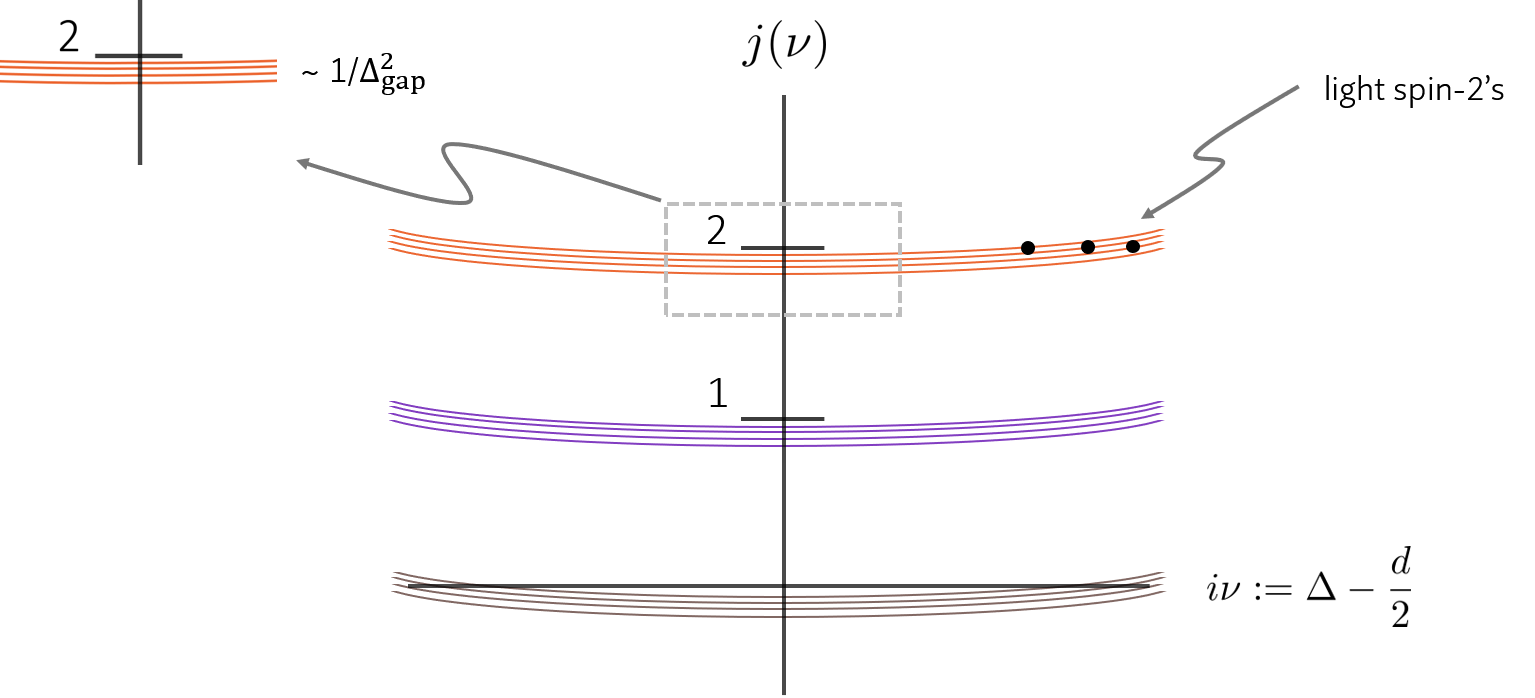 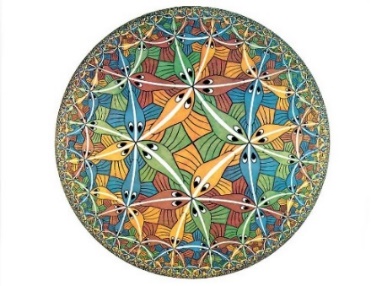 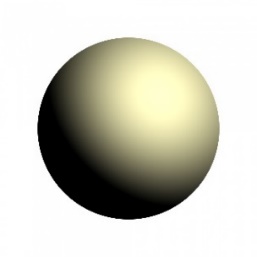 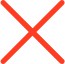 Sharpening the AdS Scale Separation problem
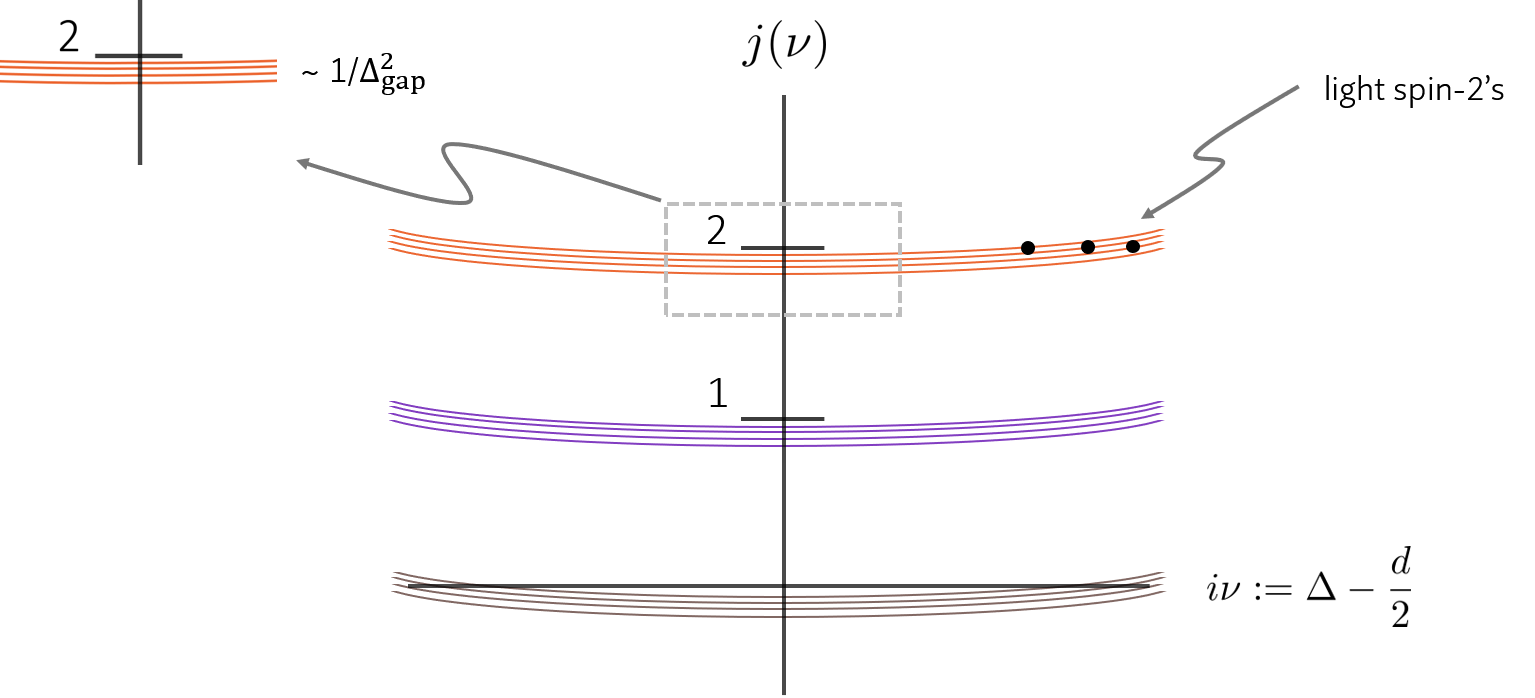 To summarize, we can now:
Use rigid structure of large N Regge trajectories 
Focus solely on the intercepts

Comments:
Not grading by global symmetry. In other words, we want to argue using conformal symmetry. 	    (Generically there will be spin-2 singlets, e.g. AdS5 x T1,1)
Applies in d=2 also (with due care to subtract Virasoro descendants)
This is a classical phrasing. Contrast with 1-loop diagnostic of [Alday-EP]
Recent bootstrap work by [Alday-Chester] on existence of “pure AdS” solutions with maximal supersymmetry: suggestive but inconclusive
Sharpening the AdS Scale Separation problem
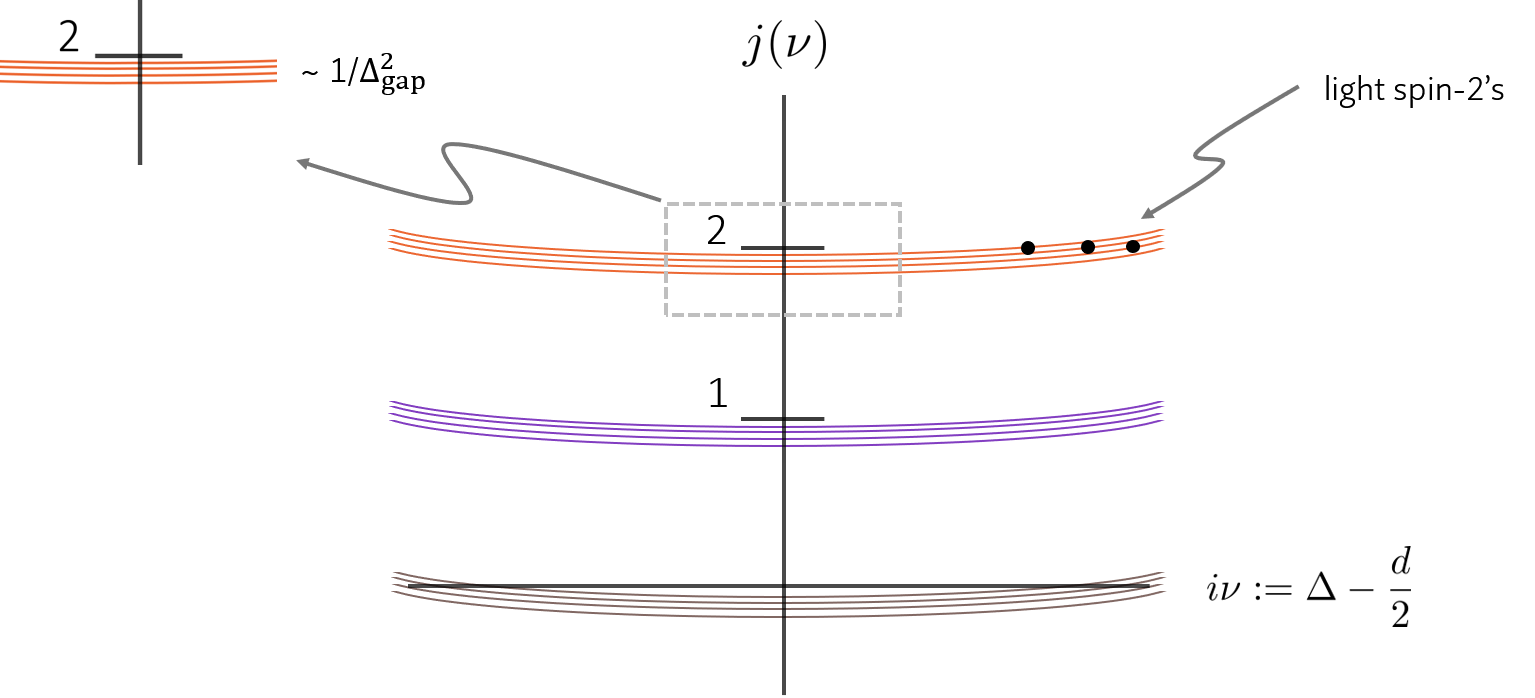 Let me close with some Final Fantasies.
The bootstrap needs to understand/incorporate number-theoretic constraints on 2d CFT data.
	What classes of numbers are allowed to characterize (S)CFT data?
	What are the abstract consequences of integrality in irrational CFT? 


		    In 2d (S)CFT, the central charge c must be algebraic, maybe even rational.

Evidence?
In (0,2) SCFTs with U(1)R, c-extremization
Would give a novel explanation of part of the c-theorem,

If true, this would be monumental.
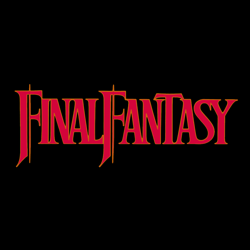 [Benini,Bobev]
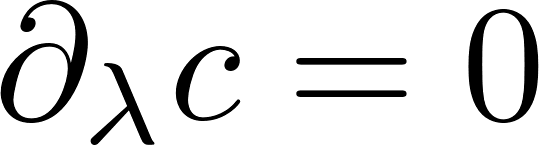 [Speaker Notes: (Transcendentality properties of perturbative field & string theory amplitudes, modular graph forms, etc.)
(Geometric (tori admitting complex multiplication) – a predecessor of Hirosi’s work)
(Recent bootstrap works on automorphic spectra of hyperbolic surfaces: arithmetic surfaces lead to features in bounds)]
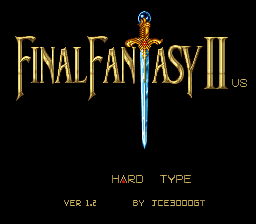 All compact, unitary (super-)Virasoro CFTs are either RCFTs or exactly marginal deformations thereof.
Hypothetical space of compact, unitary (super-)Virasoro CFTs:
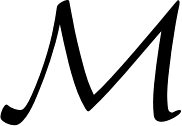 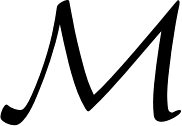 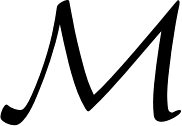 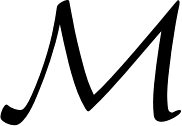 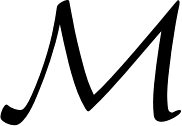 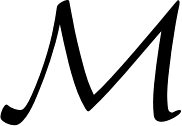 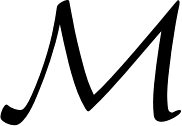 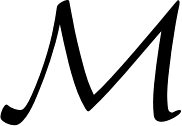 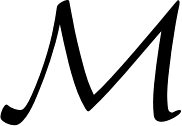 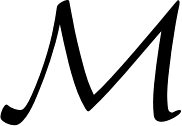 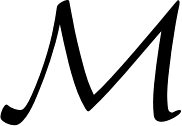 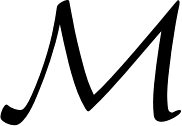 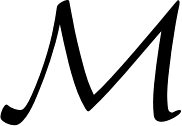 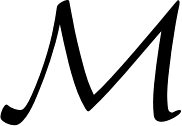 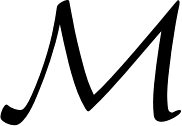 RCFTs for extended chiral algebras
(excise these points)
M(p,p+1) Virasoro minimal models
If c must in fact be rational, this becomes a viable possibility.
[Speaker Notes: It seems wise to study the possible consistency of pure gravity + massless scalar. (Note: still scale separated.)]
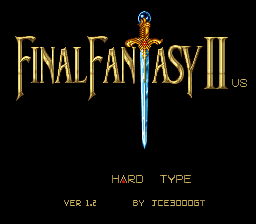 All compact, unitary (super-)Virasoro CFTs are either RCFTs or exactly marginal deformations thereof.
Hypothetical space of compact, unitary (super-)Virasoro CFTs:
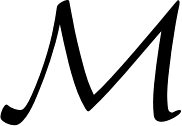 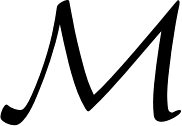 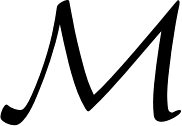 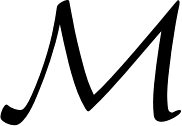 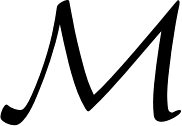 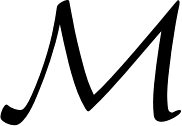 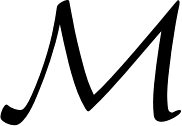 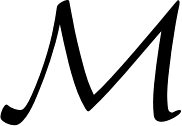 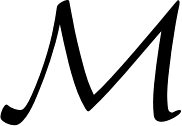 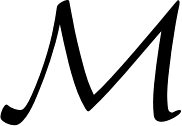 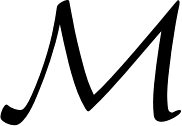 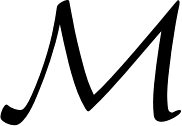 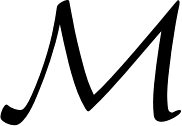 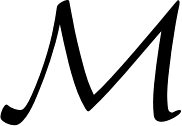 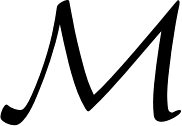 RCFTs for extended chiral algebras
(excise these points)
M(p,p+1) Virasoro minimal models
If c must in fact be rational, this becomes a viable possibility.
Is this really so crazy?
[Speaker Notes: It seems wise to study the possible consistency of pure gravity + massless scalar. (Note: still scale separated.)]
Happy 60th Birthday Hirosi! 


Thank you for your many deep insights, camaraderie, and your stewardship of our field.